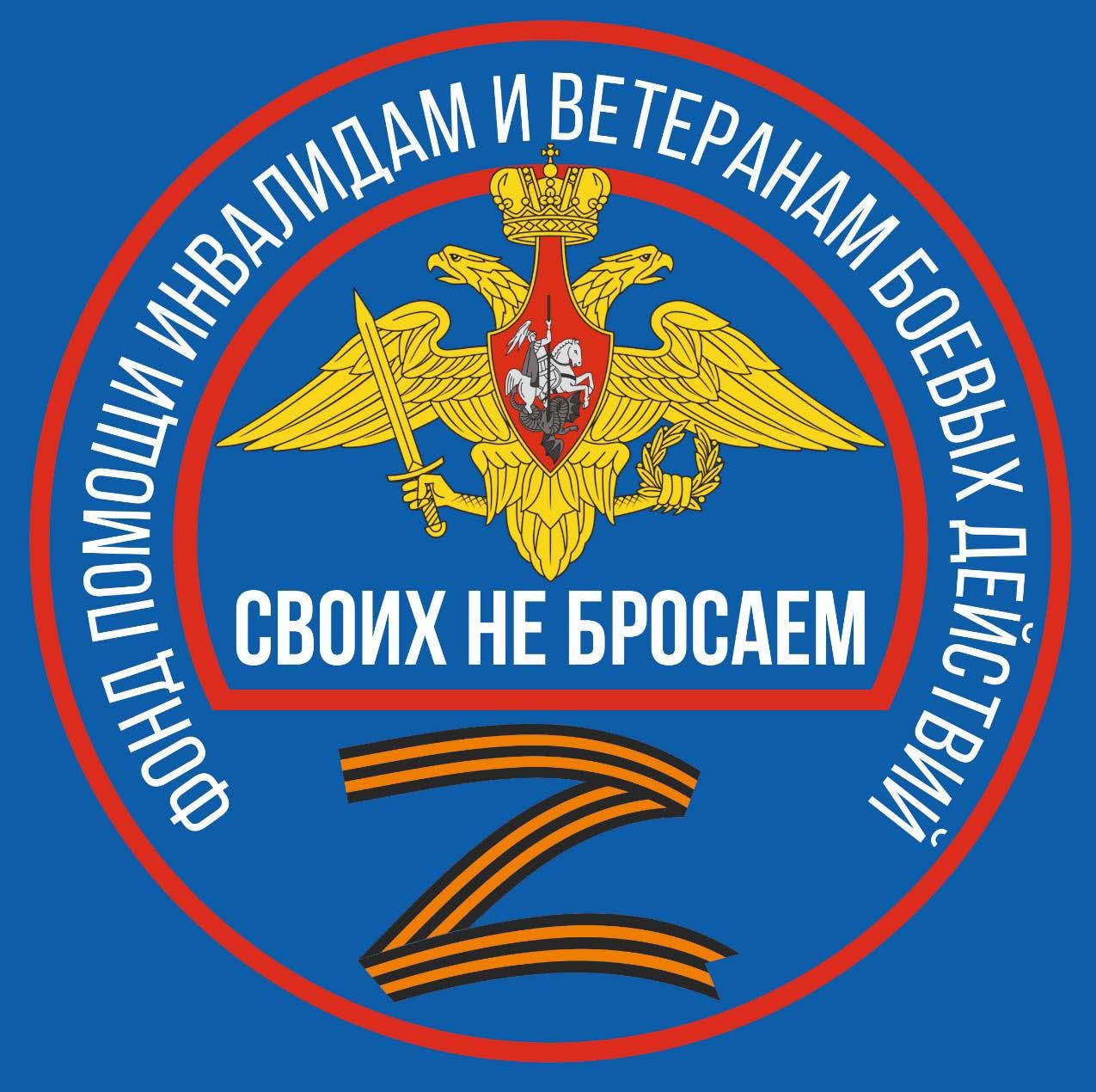 ИНФОРМАЦИЯ О ФОНДЕ


События в нашей стране заставили многих людей по-другому посмотреть на свою жизнь и провести некую  ревизию моральных принципов.

Нельзя остаться равнодушным к тому, что молодые, полные сил и энергии бойцы в результате выполнения приказа Родины получили  серьезные ранения, некоторые стали инвалидами.

Именно поэтому инициативной группой офицеров запаса, ветеранов боевых действий в марте 2022 года был создан Фонд «Своих не бросаем».

Наш Фонд объединяет людей, готовых оказать помощь раненым
военнослужащим, инвалидам и семьям погибших.
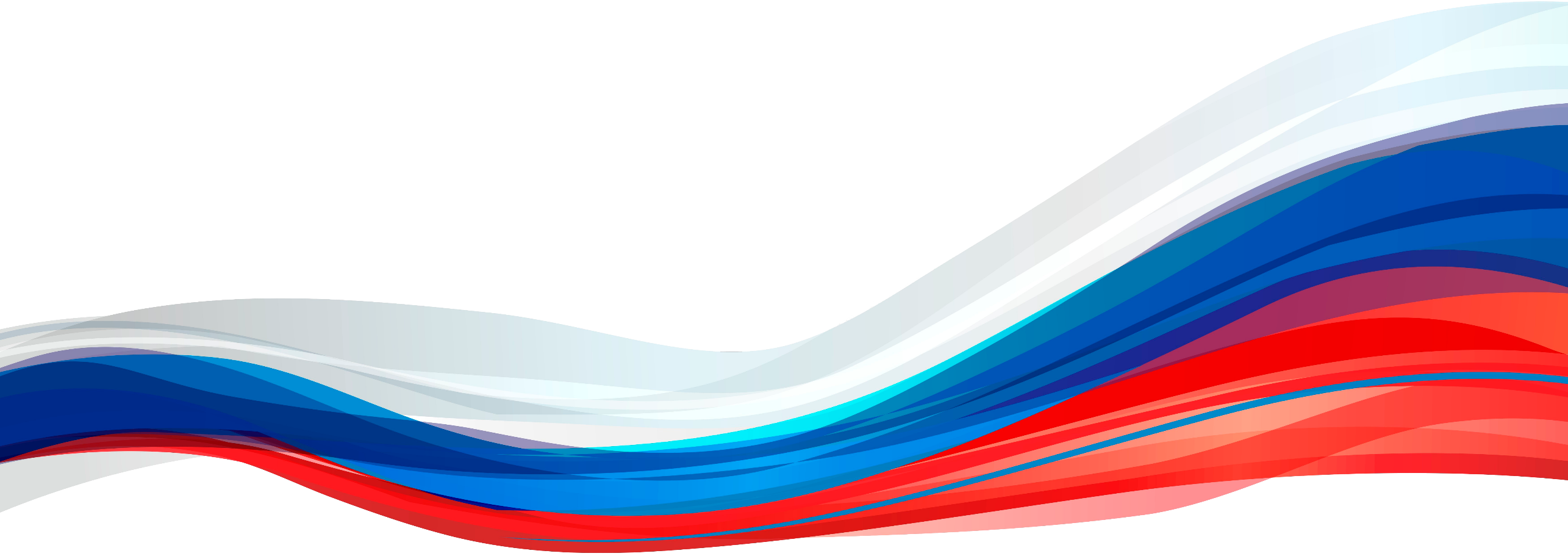 НАША МИССИЯ

Миссия фонда помощи инвалидам и ветеранам боевых действий «Своих не бросаем» – в объединении гражданских инициатив по оказанию моральной и материальной помощи участникам специальной военной операции!
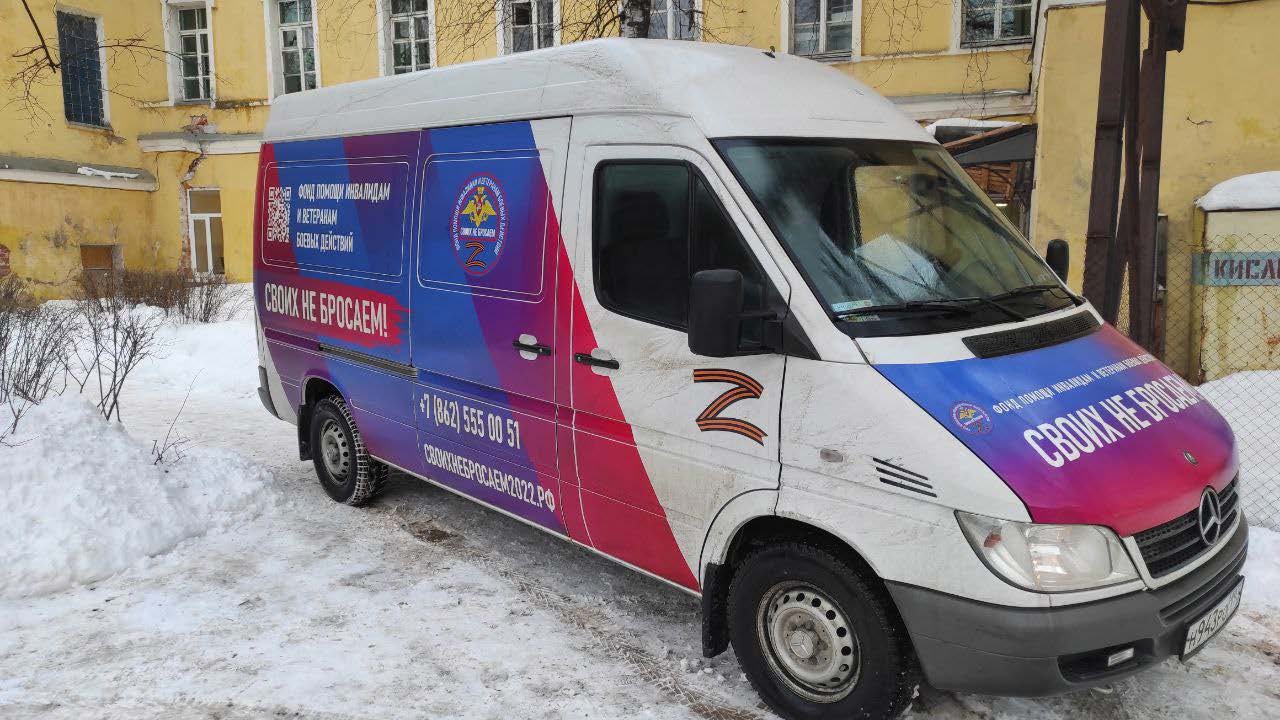 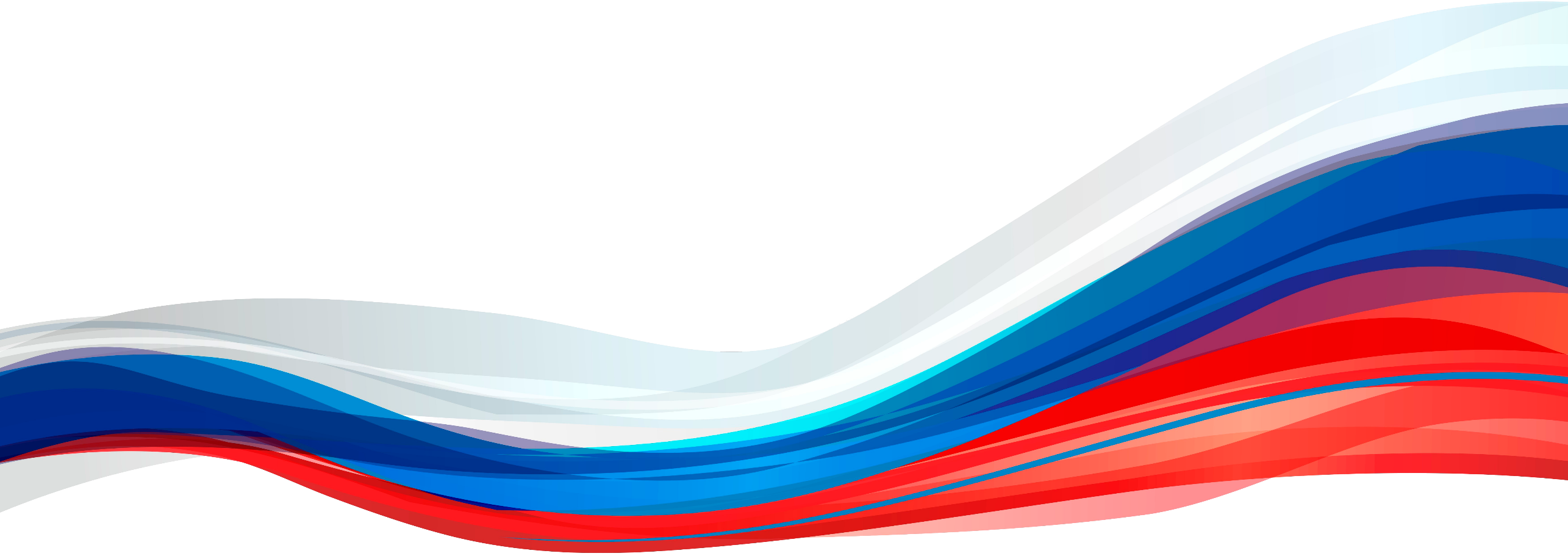 ЦЕЛИ ФОНДА
Оказание социальной поддержки, дополнительной социальной и материальной помощи инвалидам и ветеранам боевых действий, членами их семей и семьям погибших (умерших) участников боевых действий;

Содействие в организации медицинской помощи, медицинской, социальной и психологической реабилитации, социально-бытовой и трудовой адаптации инвалидов и ветеранов боевых действий и улучшение их условий жизни;

Разработка и реализация различных программ, направленных на оказание дополнительной социальной, материальной и иной помощи инвалидам и ветеранам боевых действий;

Содействие осуществлению деятельности по удовлетворению потребностей инвалидов и ветеранов боевых действий в социальных услугах, получении медицинской помощи, бытовом обслуживании, трудоустройстве, улучшении материальных, 
жилищных и бытовых условий.
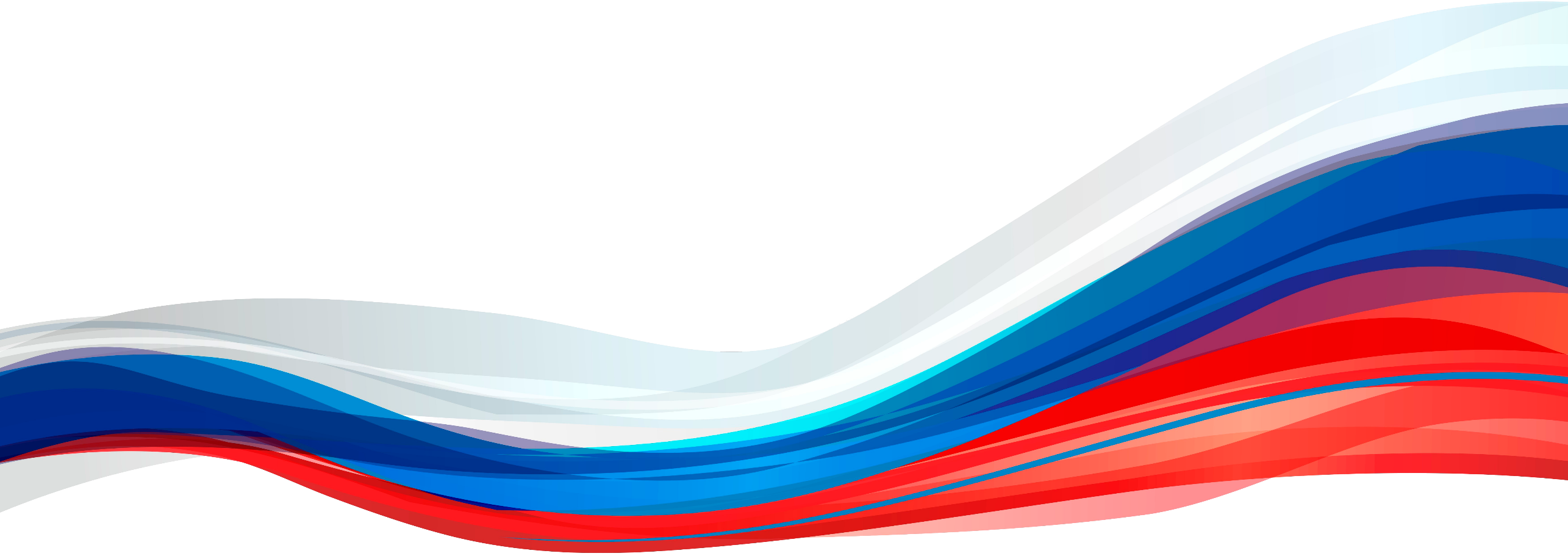 СТРУКТУРА ФОНДА
ДИРЕКТОР
ОФИС
Офис-менеджер
Логист, водитель
Кураторы госпиталей
Служба психологической поддержки
Патронажная служба
Бухгалтерия
Представители фонда: ДНР, ЛНР, ДФО
Реабилитологи
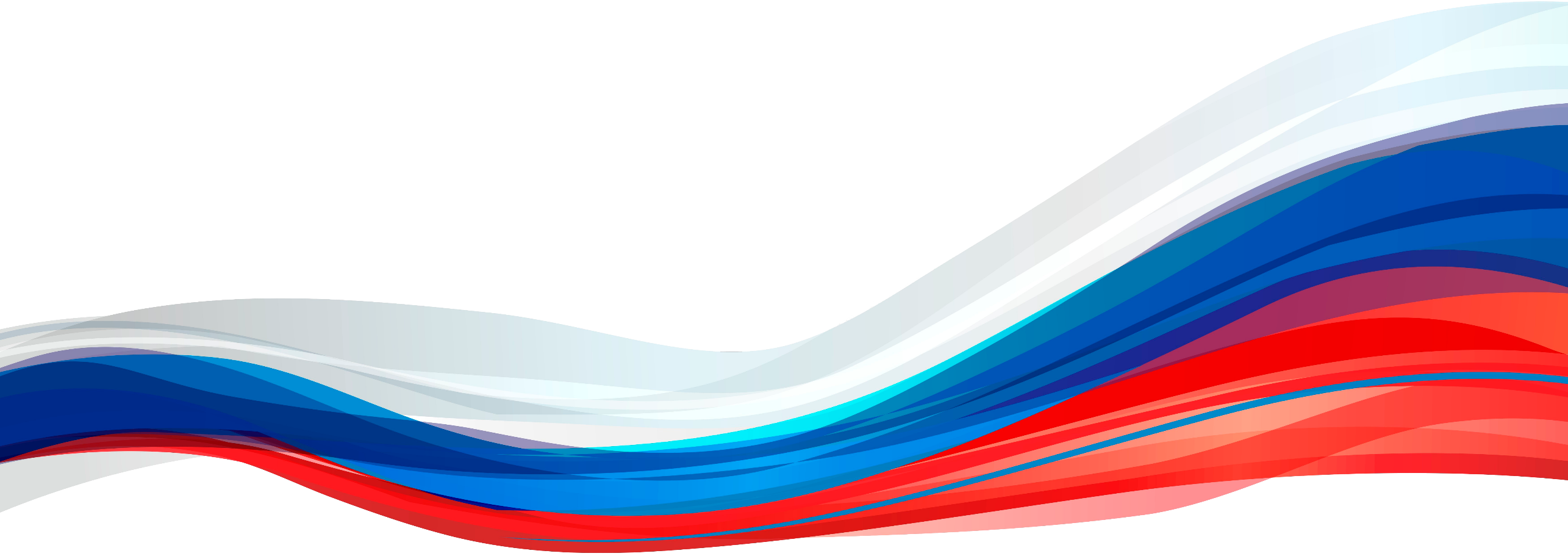 Этапы создания и развития ФОНДА
14 марта 2022 года – организовано движение по организации помощи раненым в госпитале имени Бурденко;

5 апреля 2022 года – принято решение о создании юридического лица;

9 июня 2022 года -  зарегистрировано юридическое лицо  Фонд помощи инвалидам и ветеранам боевых действий «Своих не бросаем»;

В течение 2022 года – организована работа в 18 госпиталях МО РФ;
Август 2022 года – создана служба психологической поддержки;
Октябрь 2022 года – подписано соглашение между Фондом и Министерством обороны о взаимодействии;
Ноябрь – декабрь 2022 года – проведена акция «Дед Мороз идет в госпиталь»; 
Налажена системная поставка ТМЦ на территорию ДНР
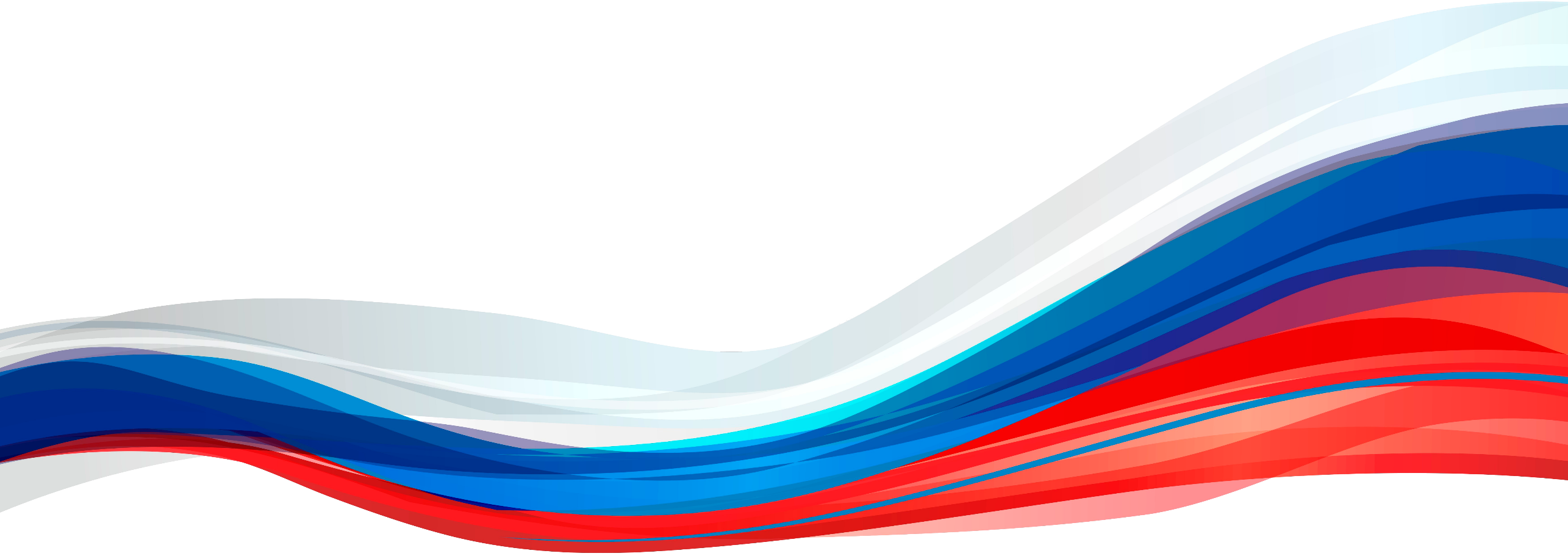 Этапы создания и развития ФОНДА
В течение 2023 года – организована работа в 29 госпиталях МО РФ, Госпиталях ветеранов войн в Москве и Санкт-Петербурге, Больнице имени Пирогова, больницах ДНР;
С 10 января организована работа реабилитологов с бойцами, получившими черепно-мозговые и спинальные травмы;
Организован систематический отдых и реабилитация детей из ЛНР в Сочи;
С 1 июля организована патронажная служба фонда;
С февраля на ежемесячной основе со взаимодействии с МЧС и Штабом по гуманитарному сотрудничеству организована поставка ТМЦ в ЛНР, ДНР, Крым, Ростов-на-Дону, Белгород;
Проведены патриотические мероприятия с молодежью;
Ноябрь – декабрь 2022 года – проведена акция «Дед Мороз идет в госпиталь»; 
Закуплено, скомплектовано и передано для раненых, детей военнослужащих 26 000 новогодних подарков
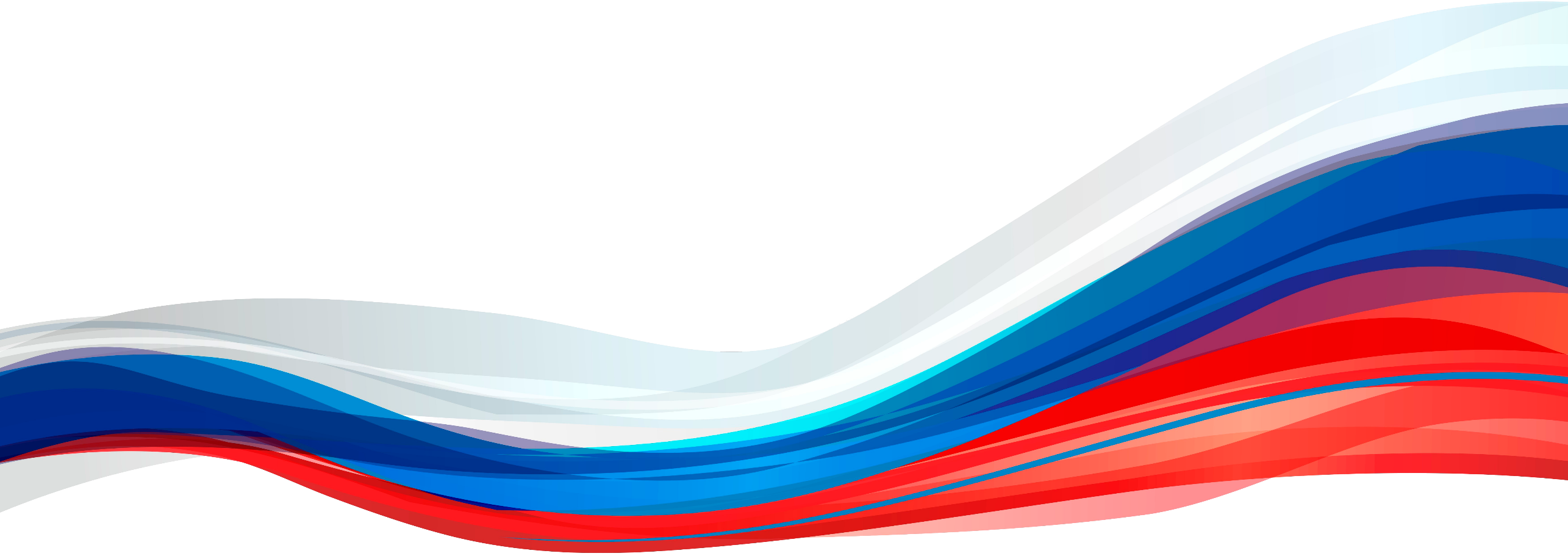 Работа специалистов патронажной службы в госпитале
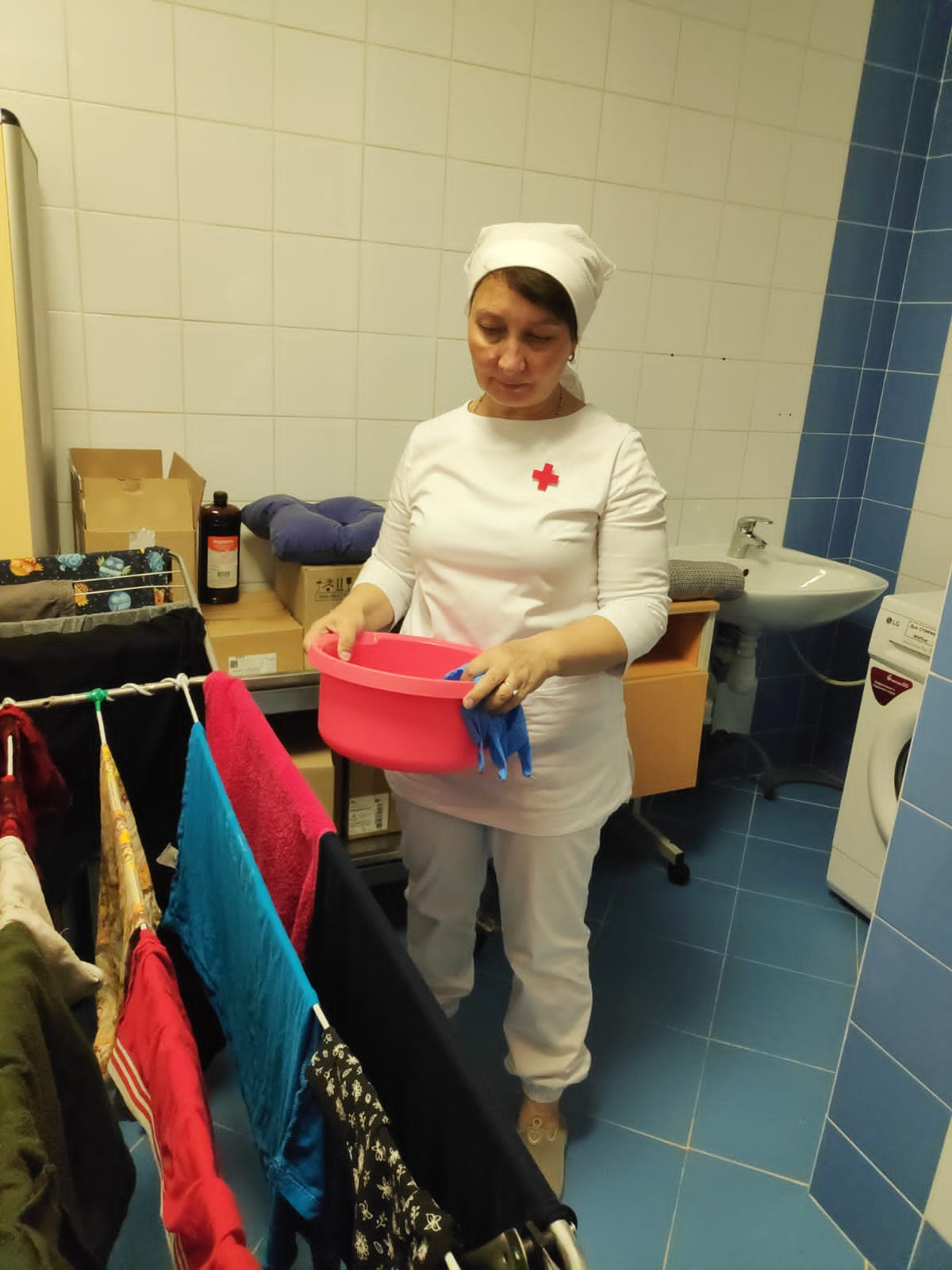 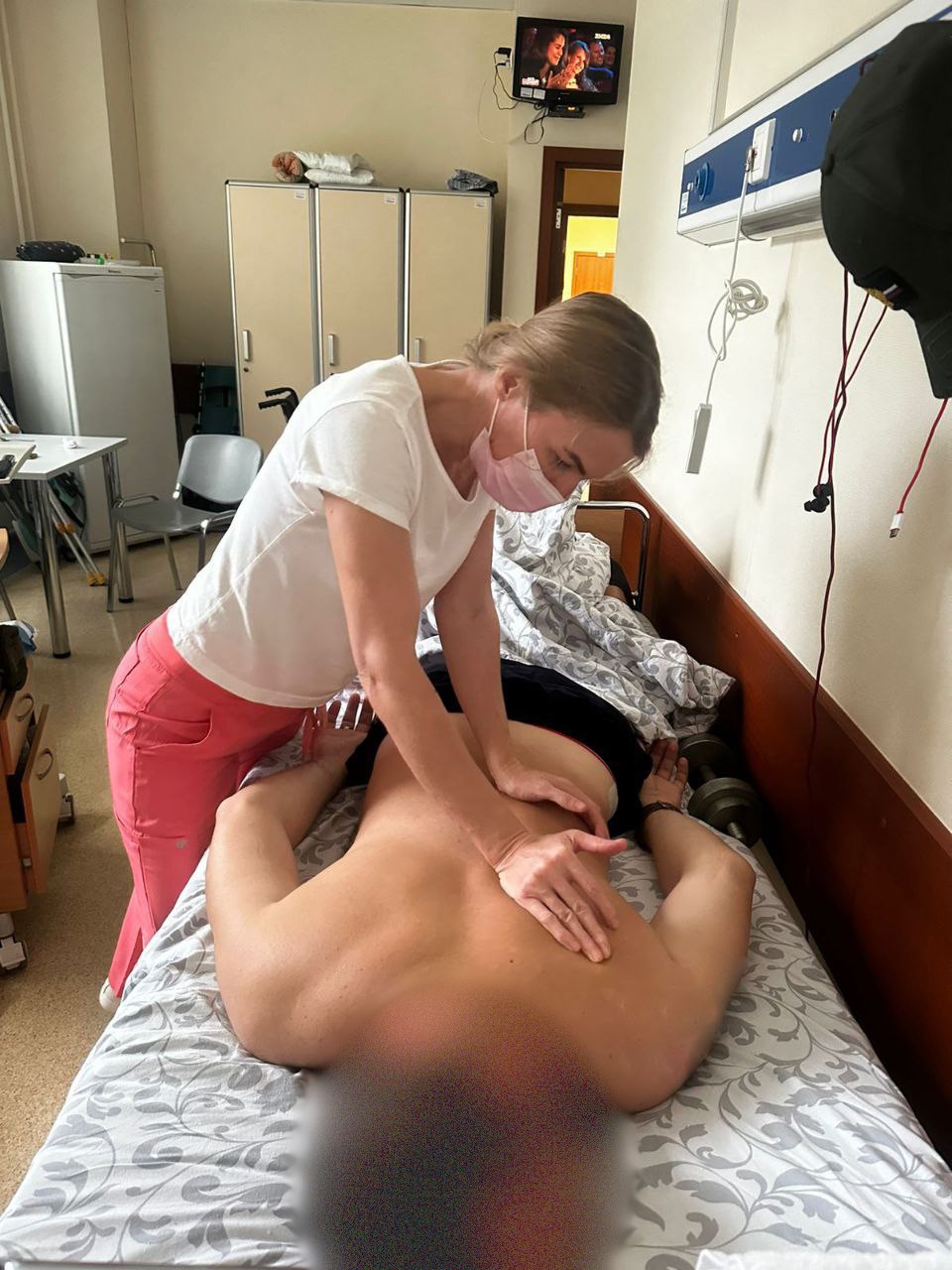 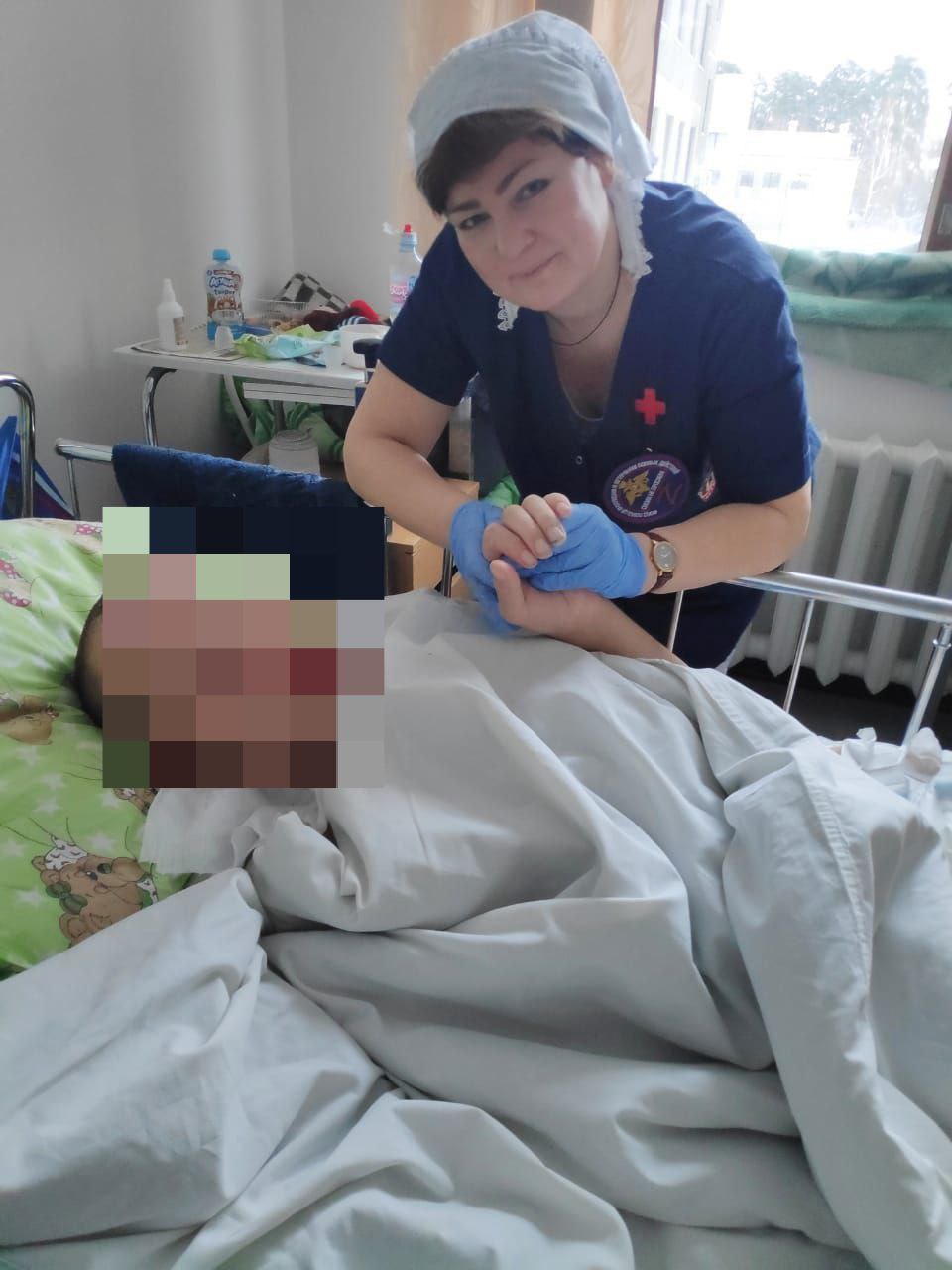 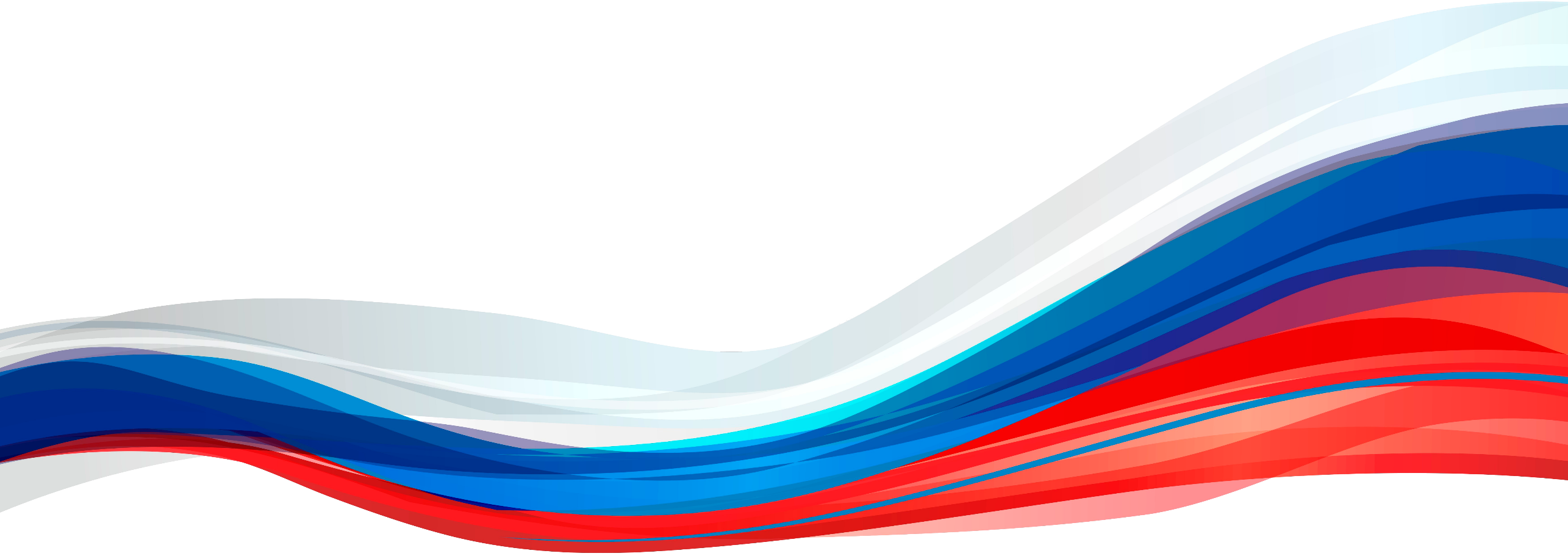 Результаты работы кураторов в госпиталях
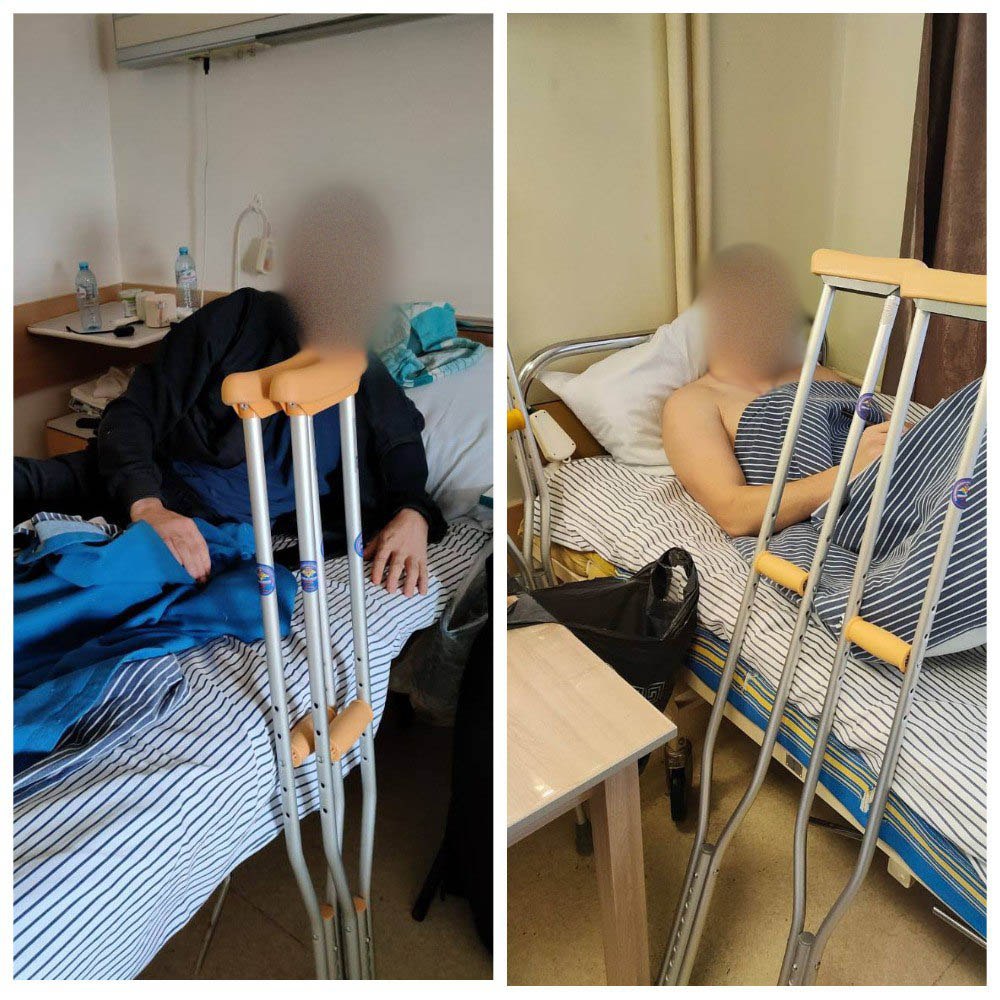 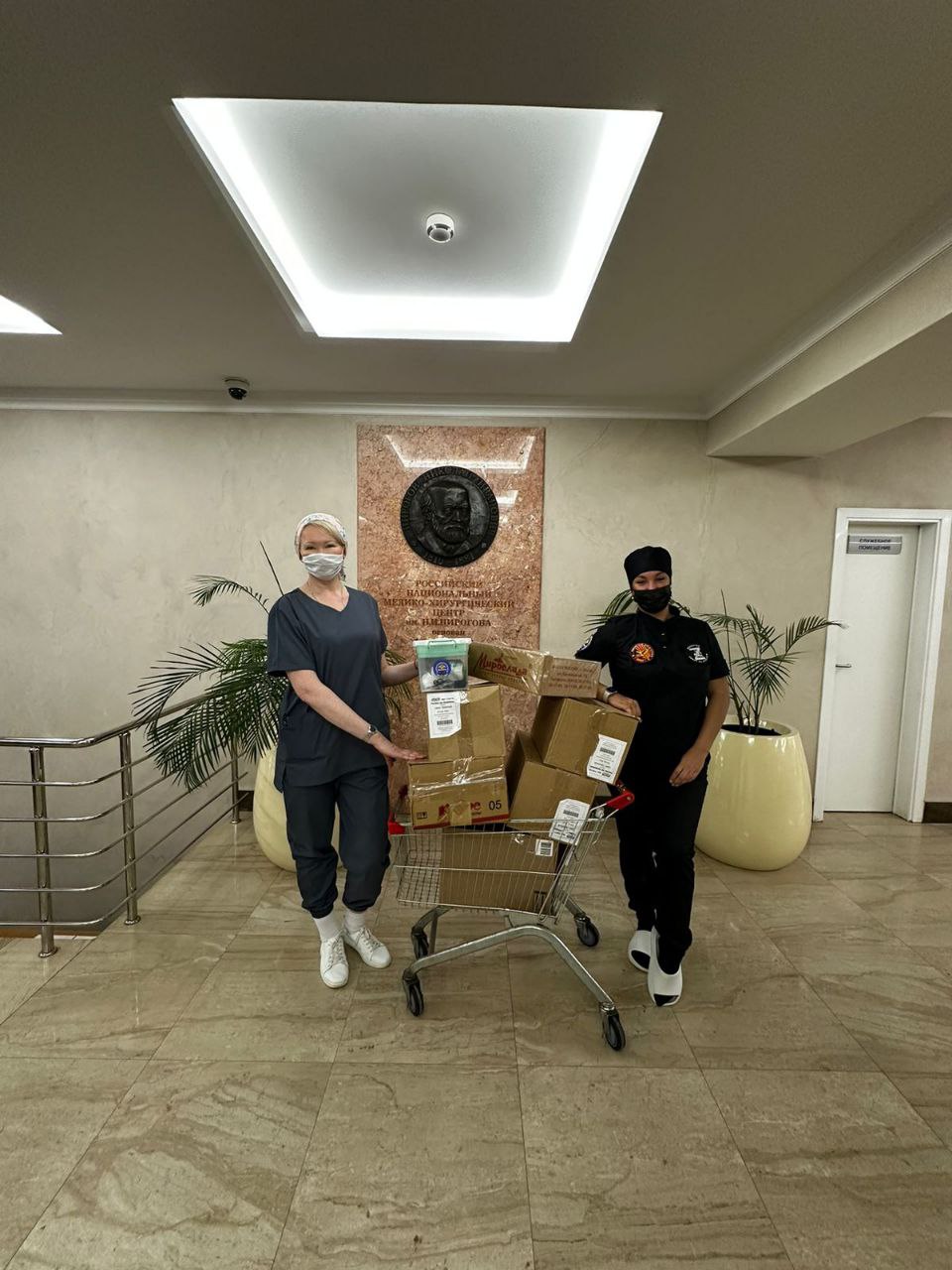 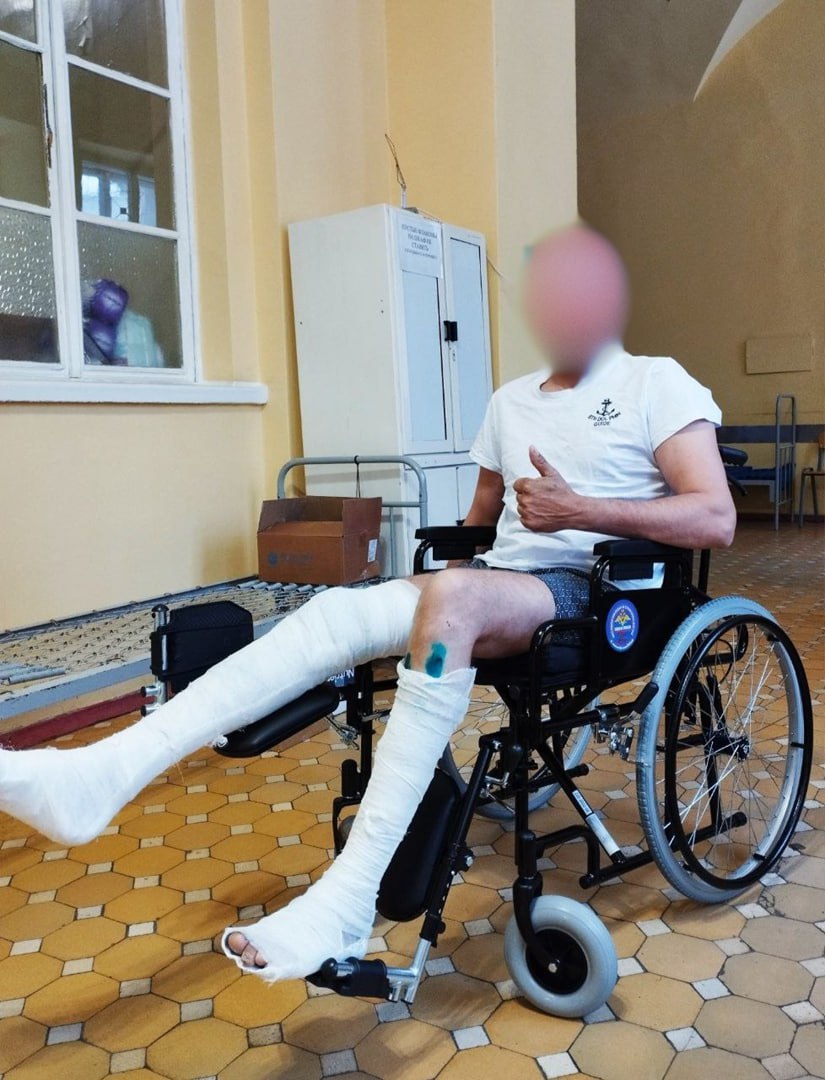 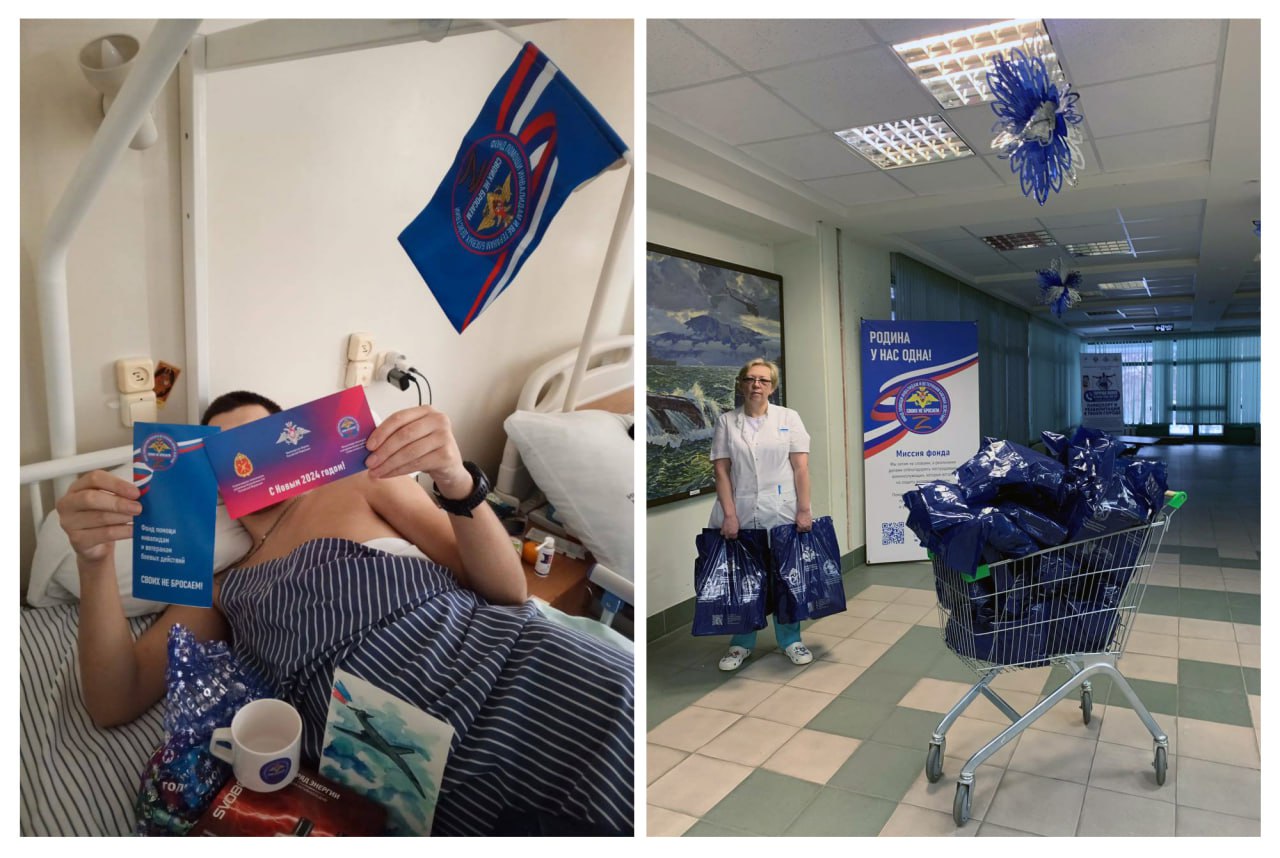 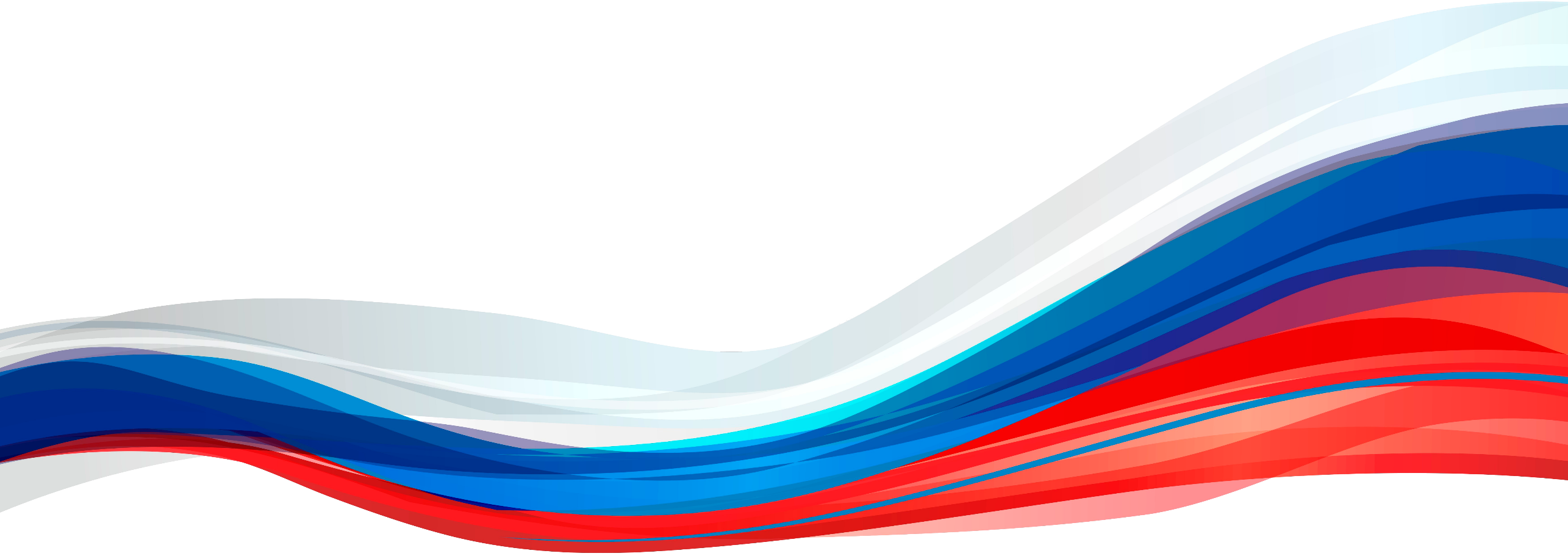 Процесс работы психологов в госпиталях
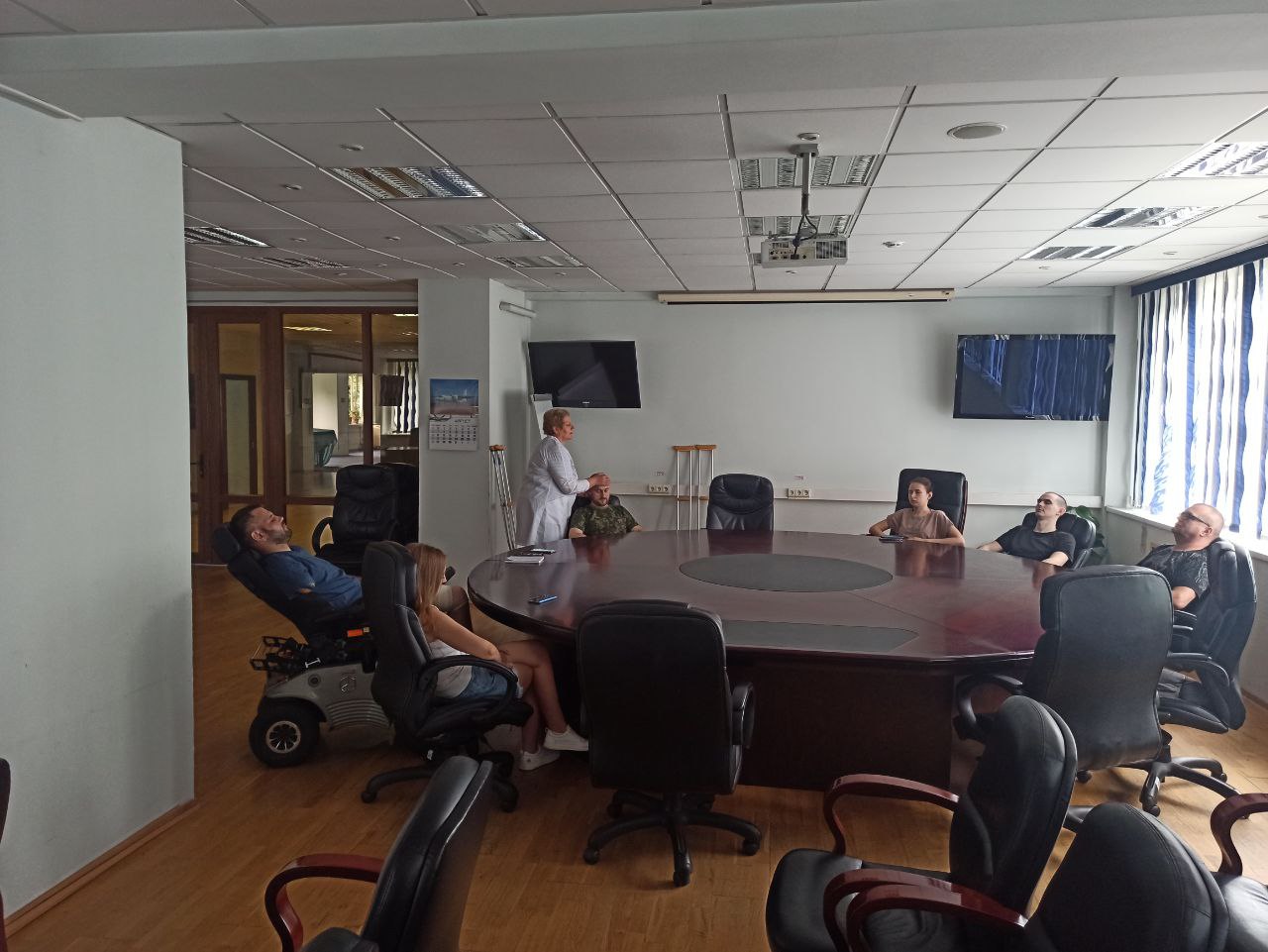 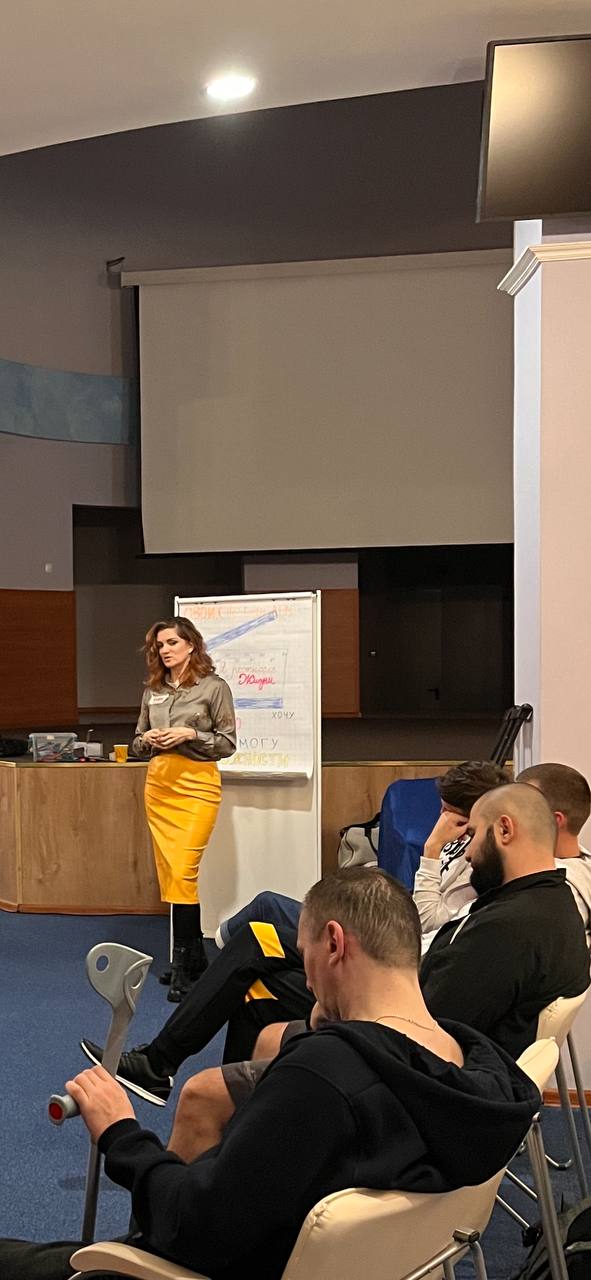 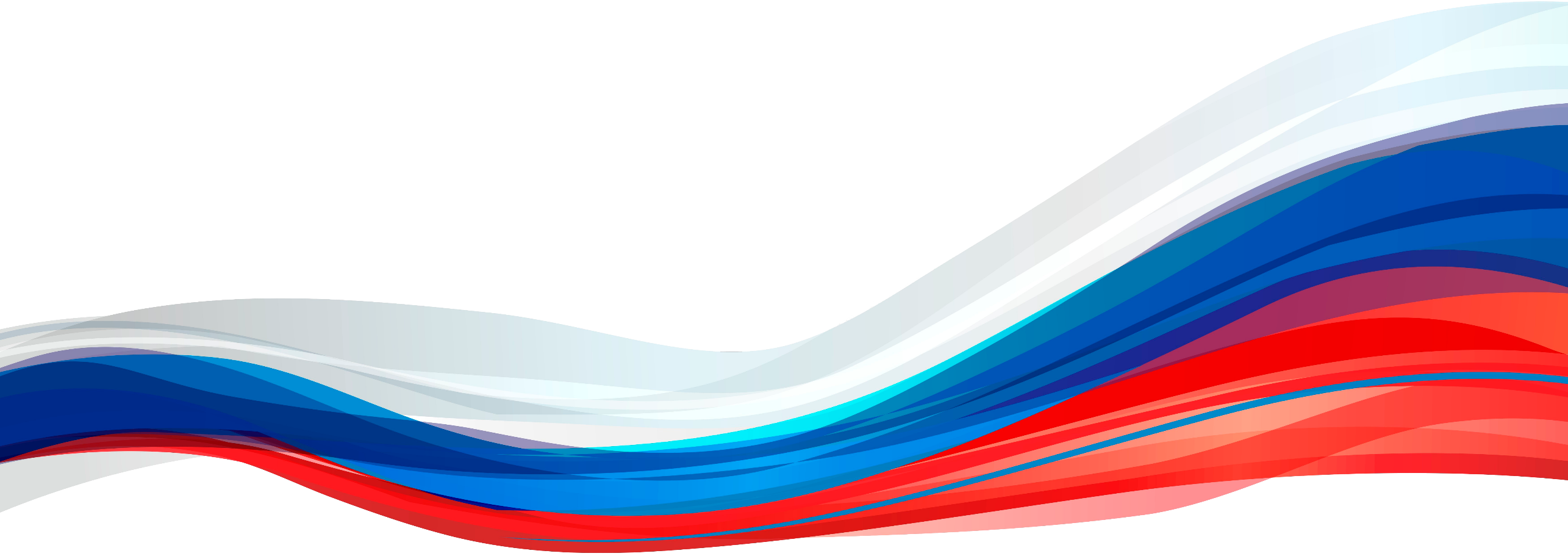 Процесс работы реабилитологов в госпиталях
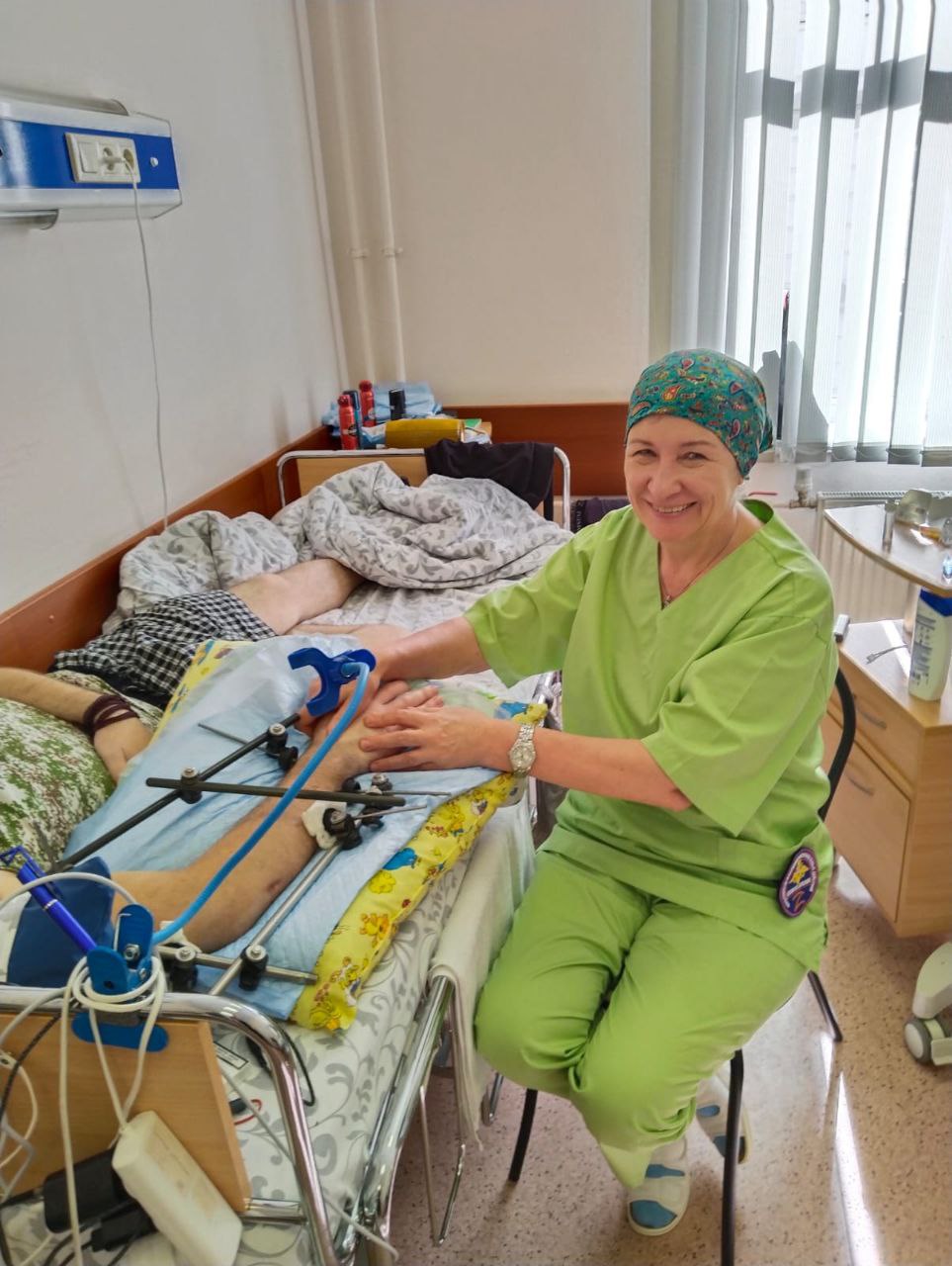 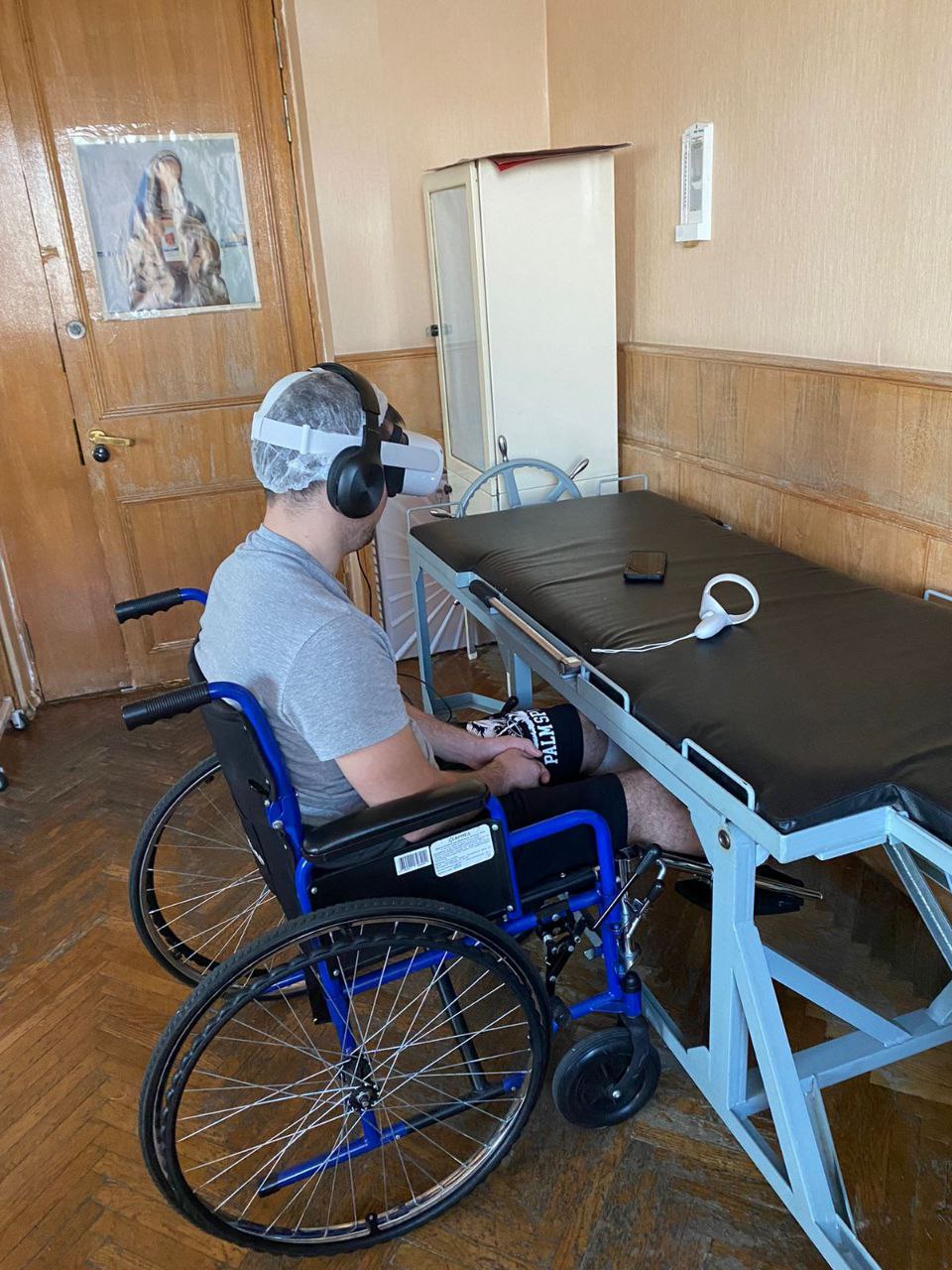 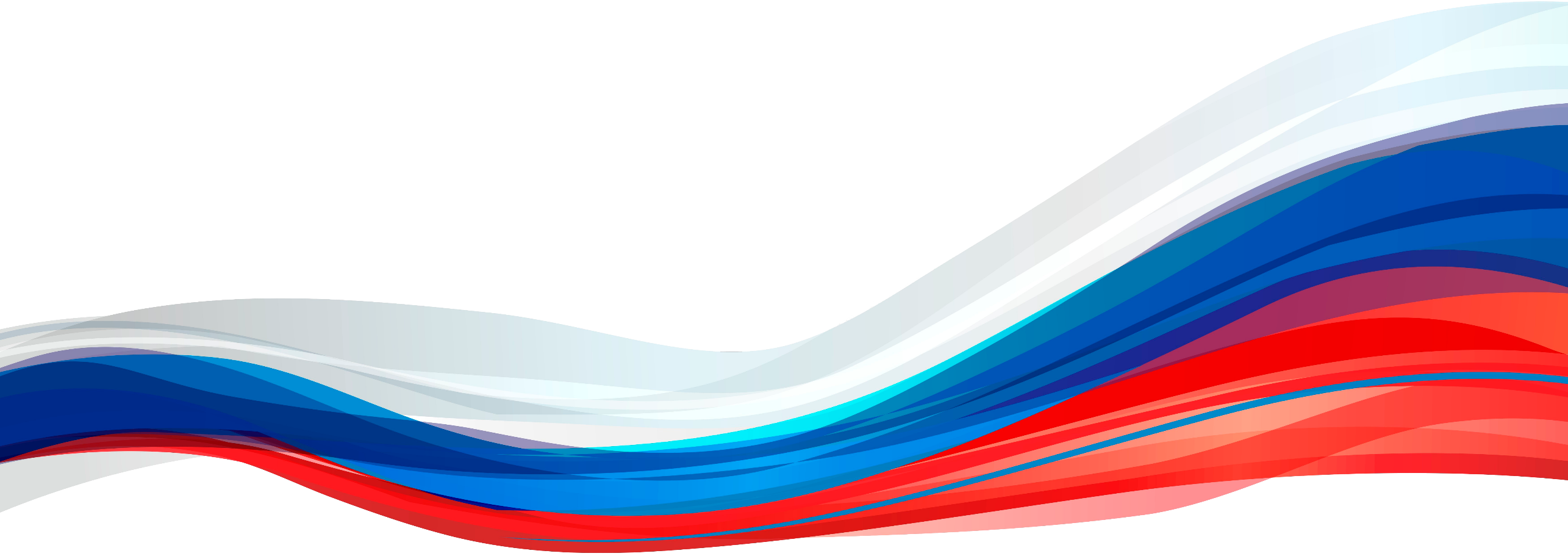 Процесс работы афазиологов в госпиталях
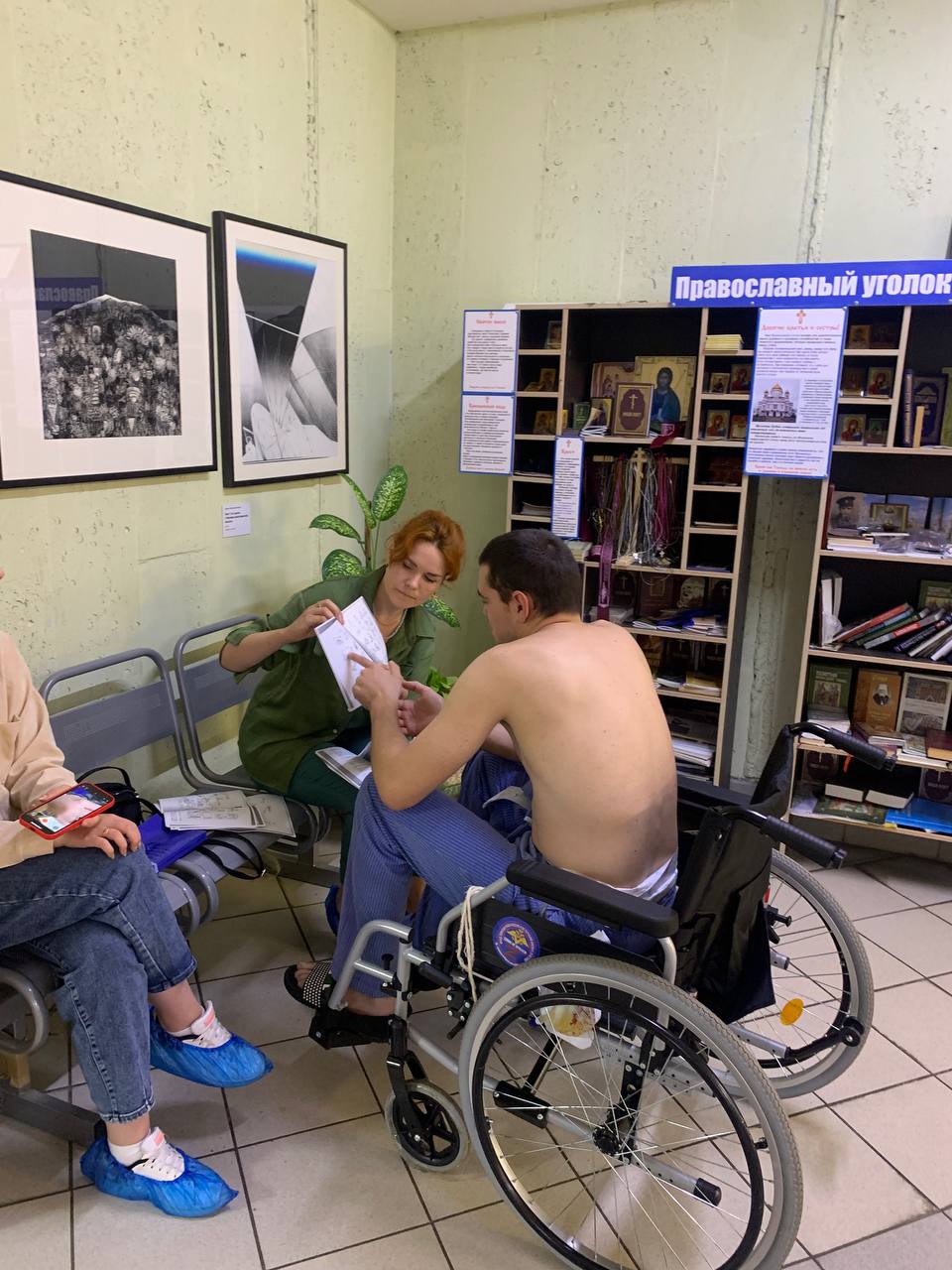 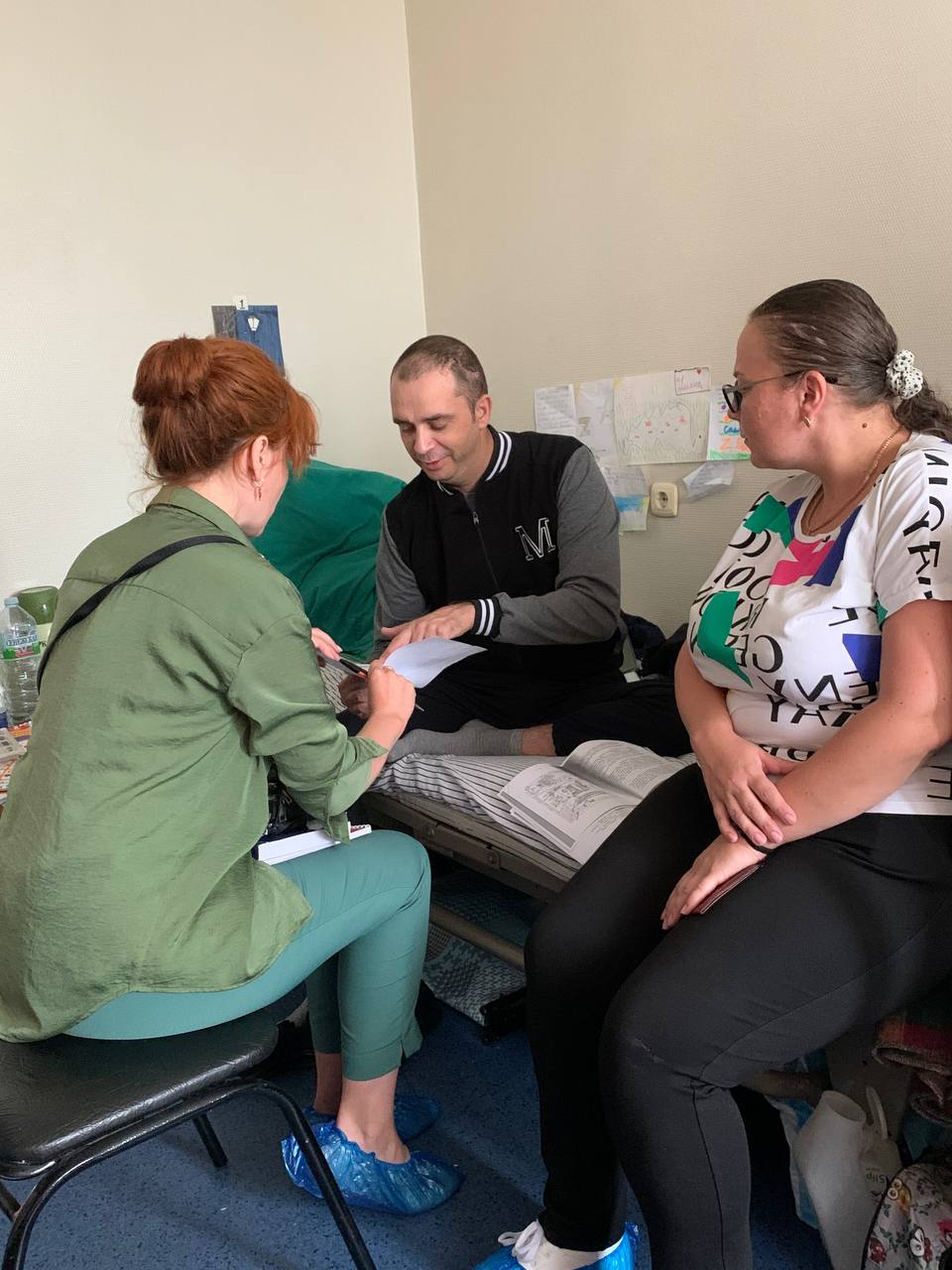 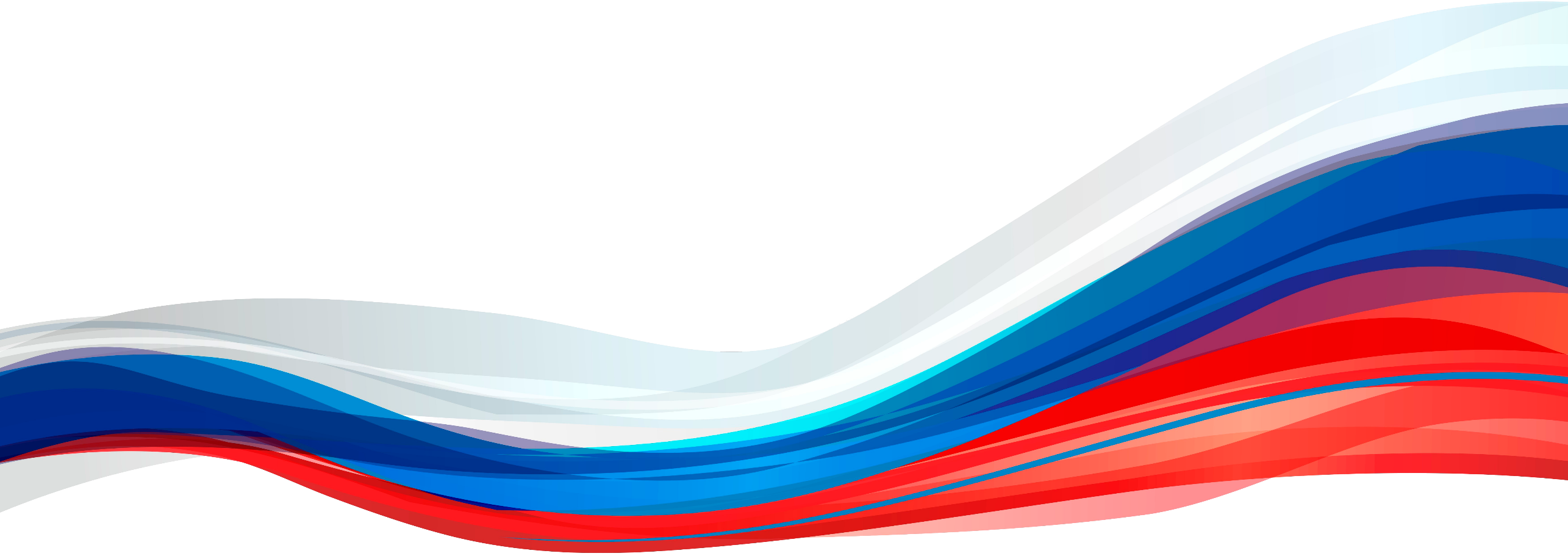 Работа реабилитологов
В течение 2023 года реабилитологи провели успешную работу с пациентами:
Спинальные травмы - 30 человек
Черепно-мозговые травмы - 25 человек
Повреждения опорно-двигательного аппарата - 30 человек
Прочие ранения - 15 человек
Афазеологи вернули речь – 25 человек
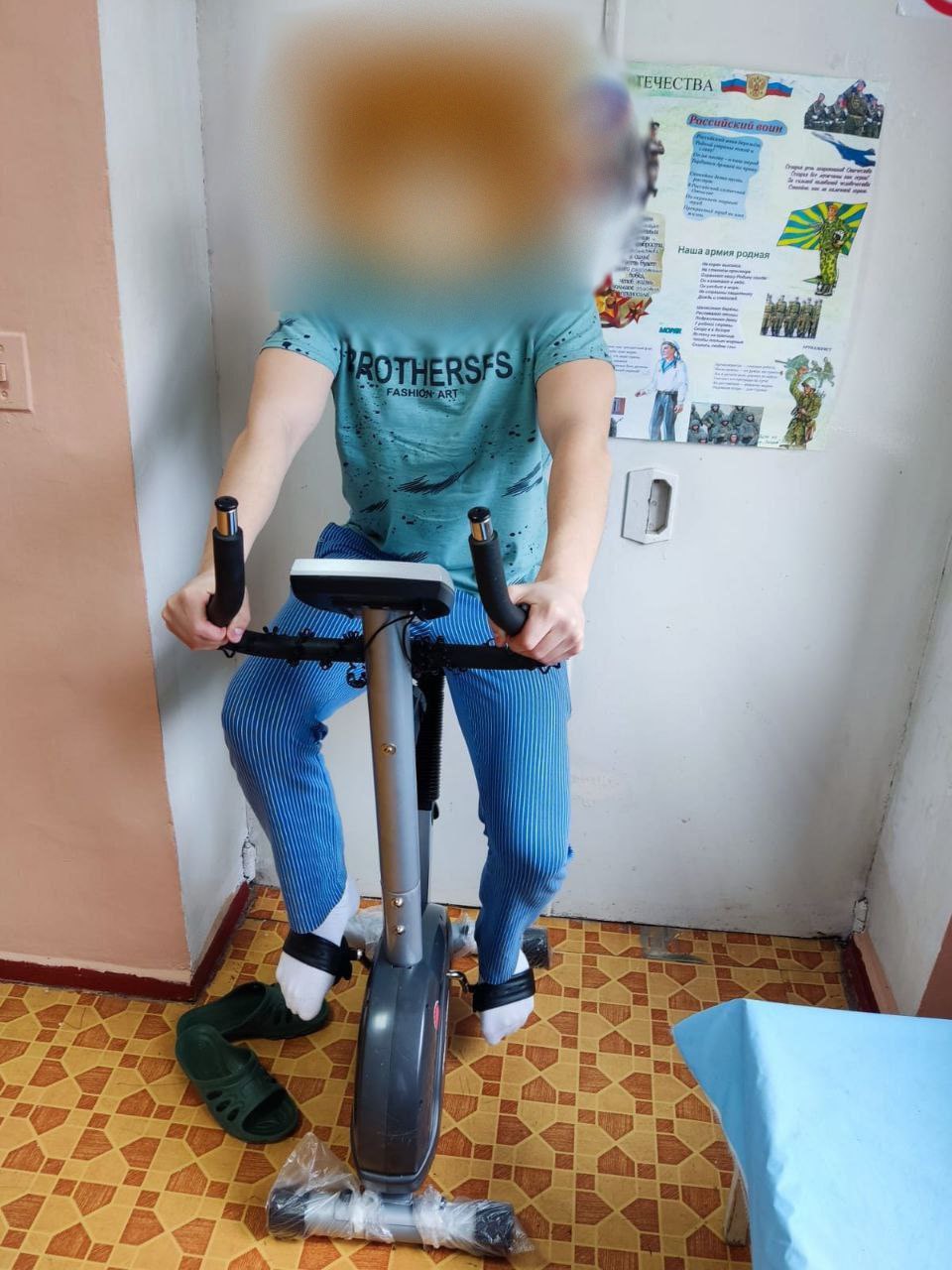 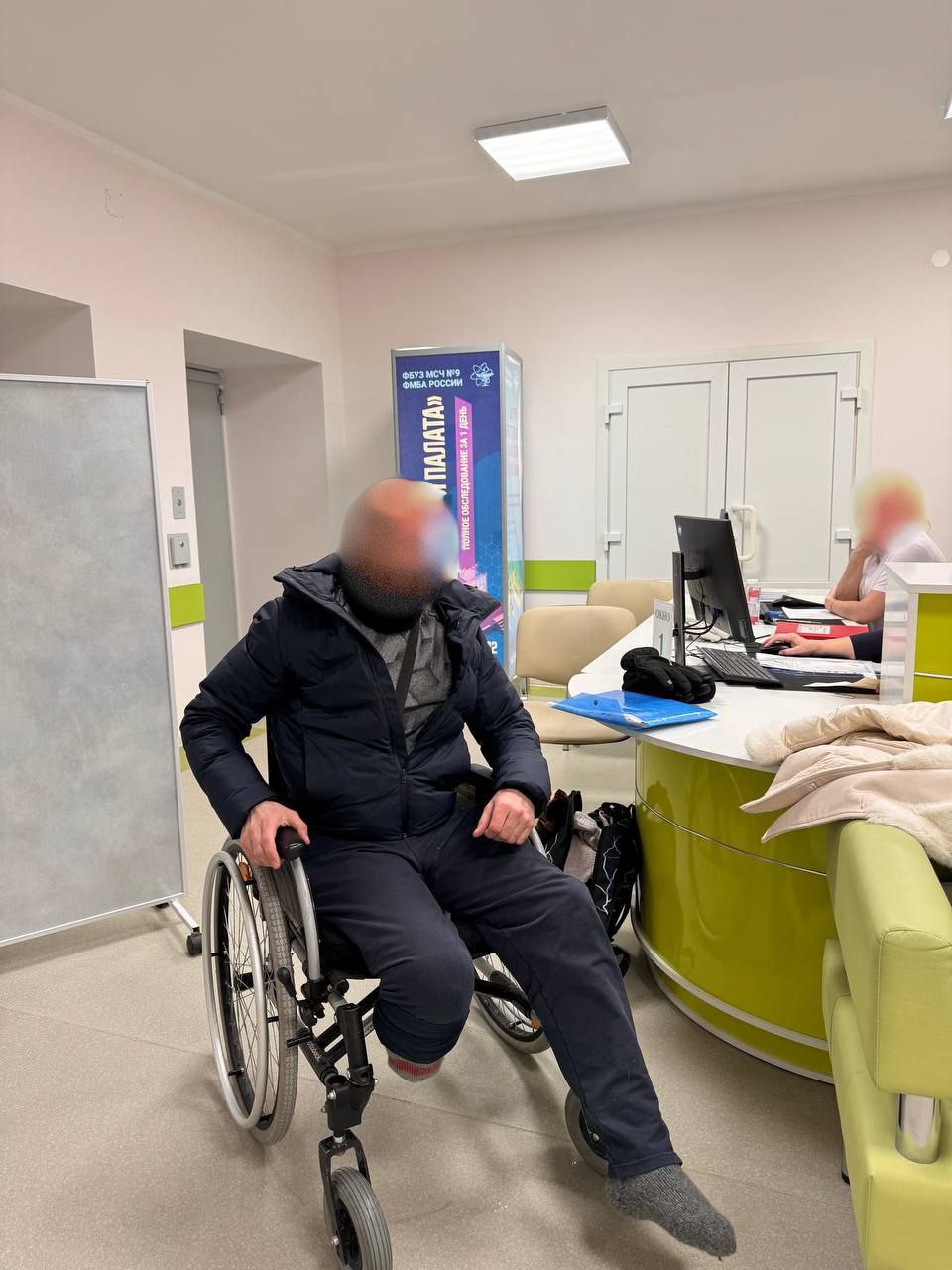 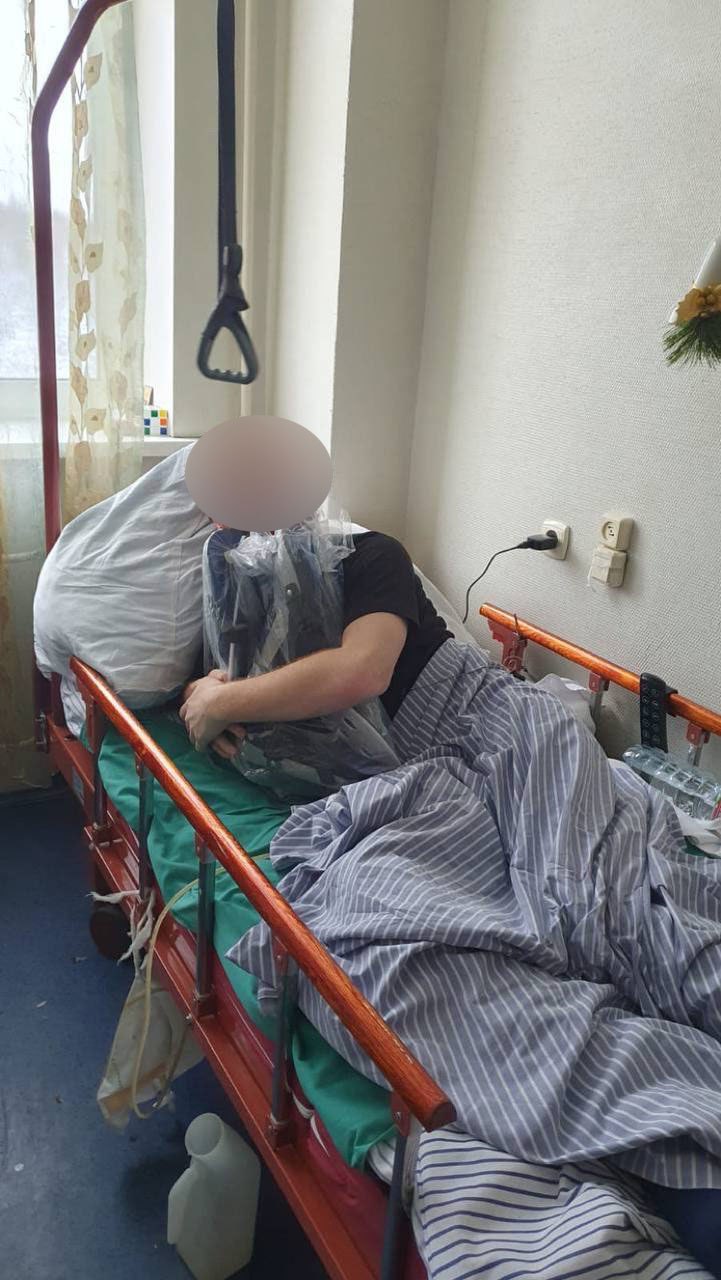 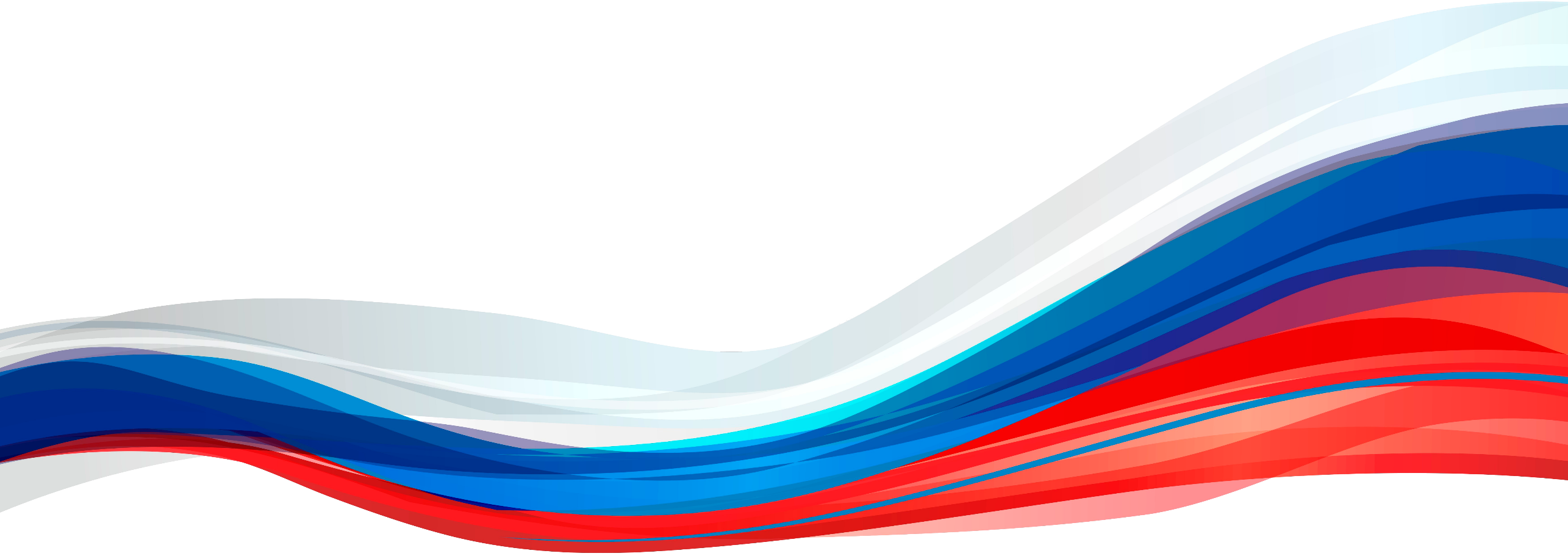 Дети из ЛНР на реабилитации в Сочи – благодаря нашей работе
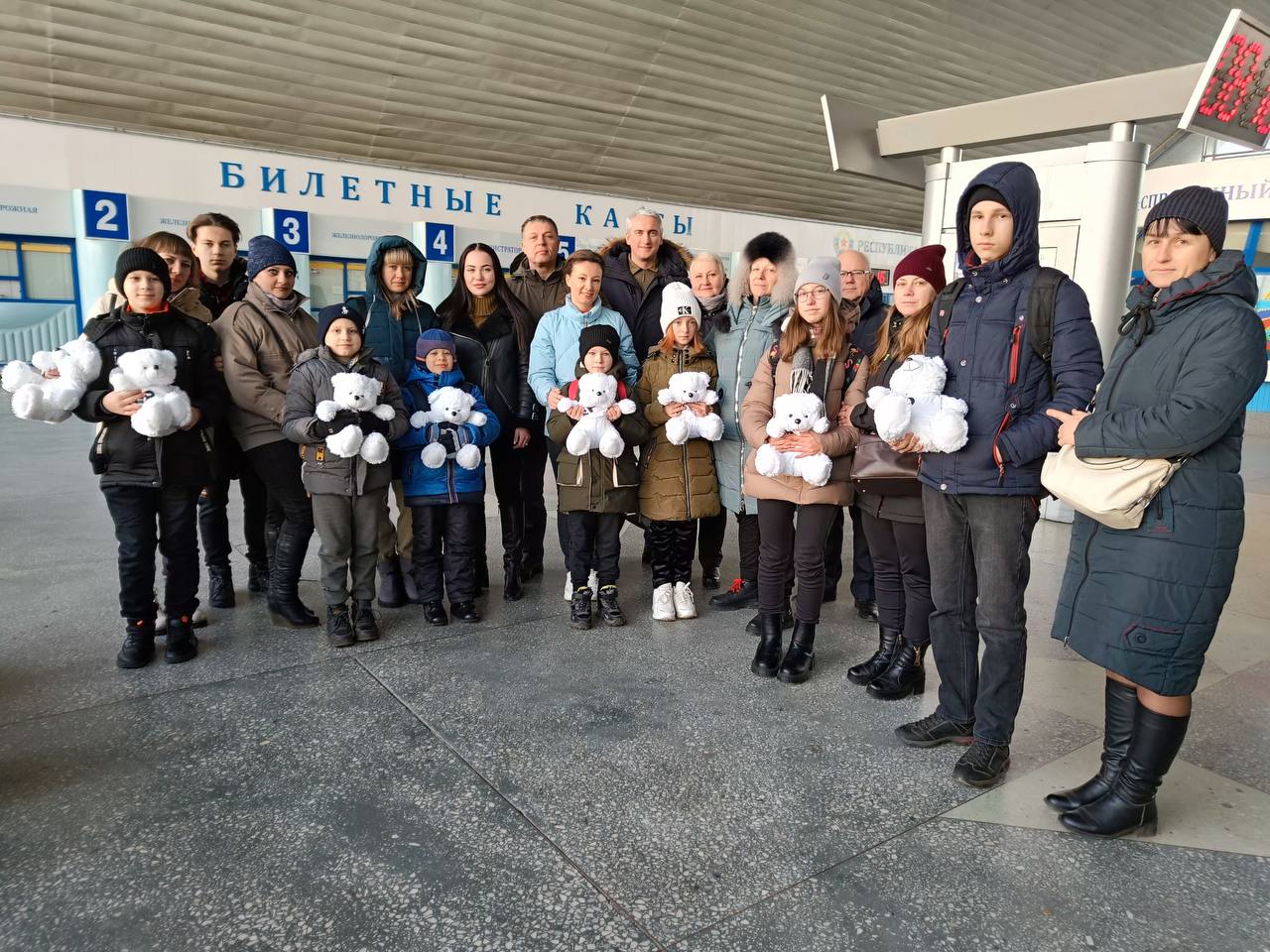 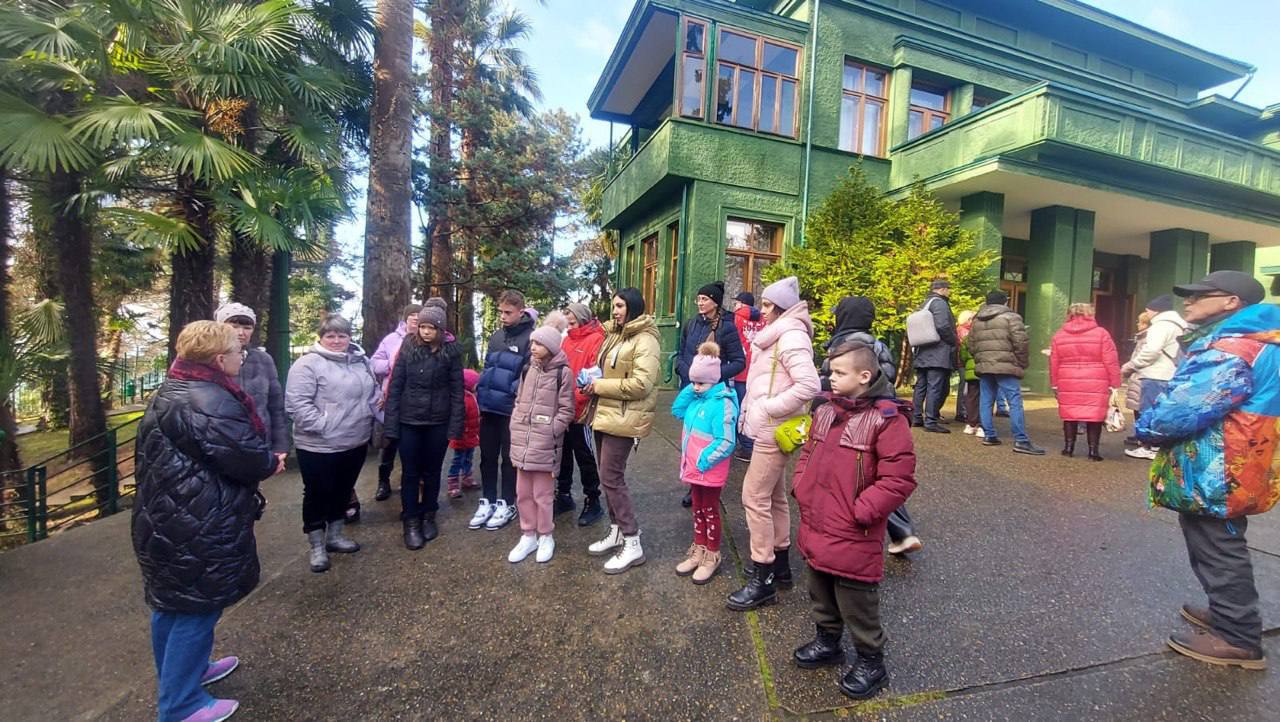 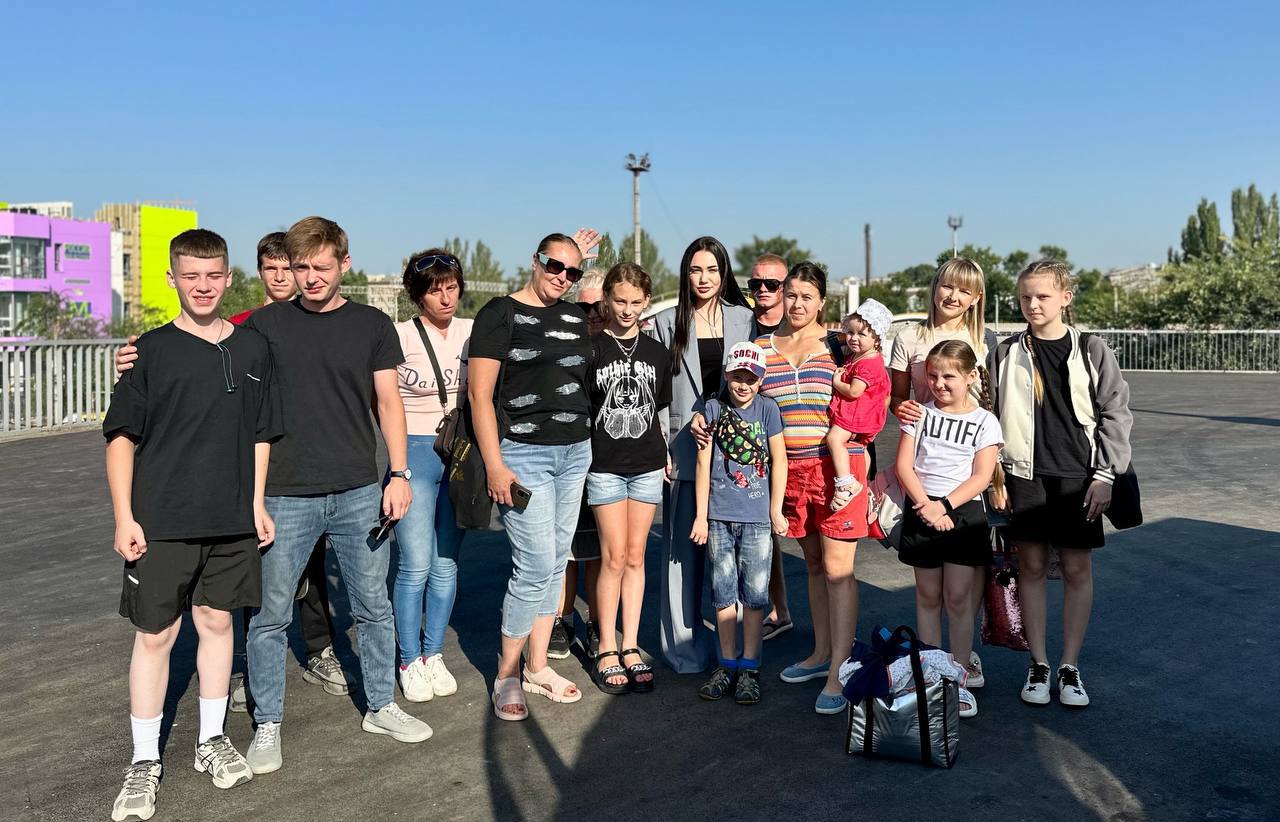 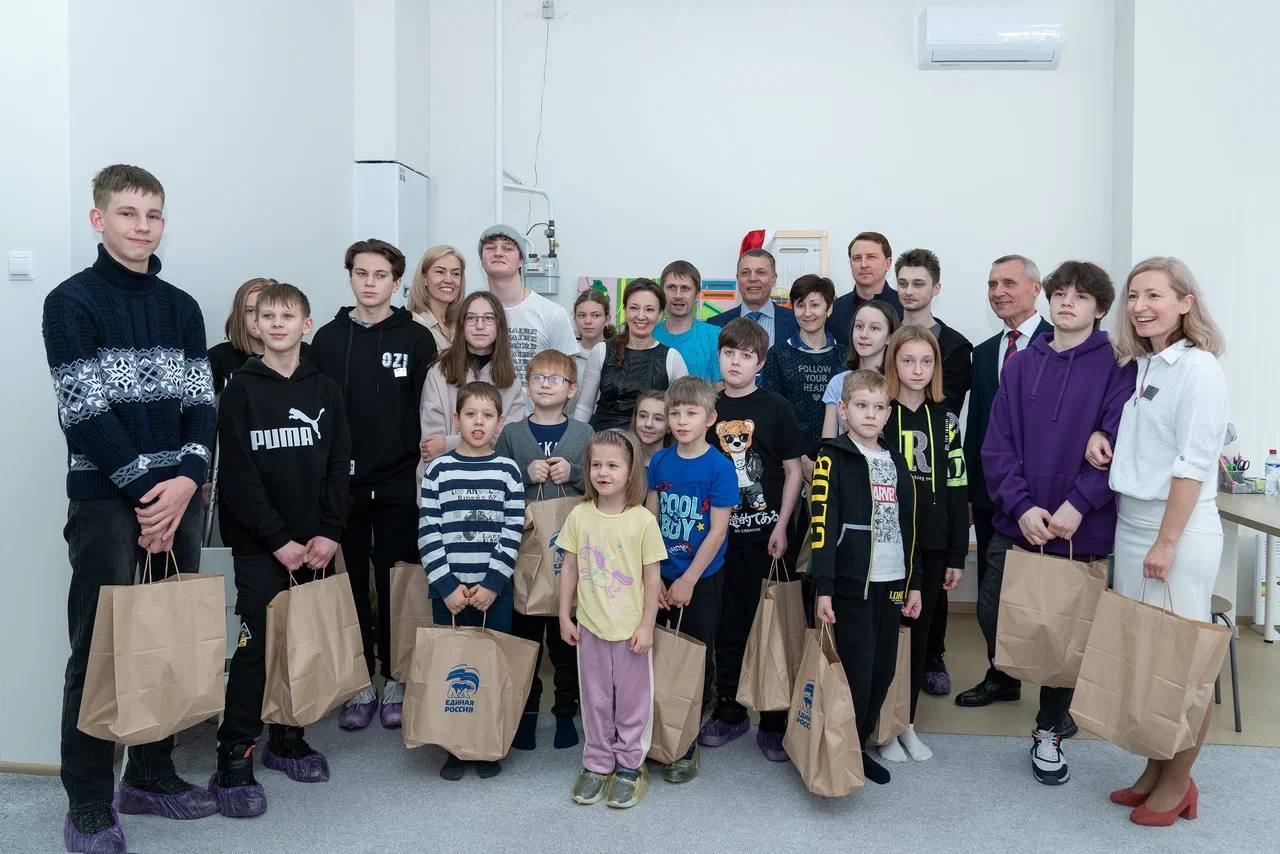 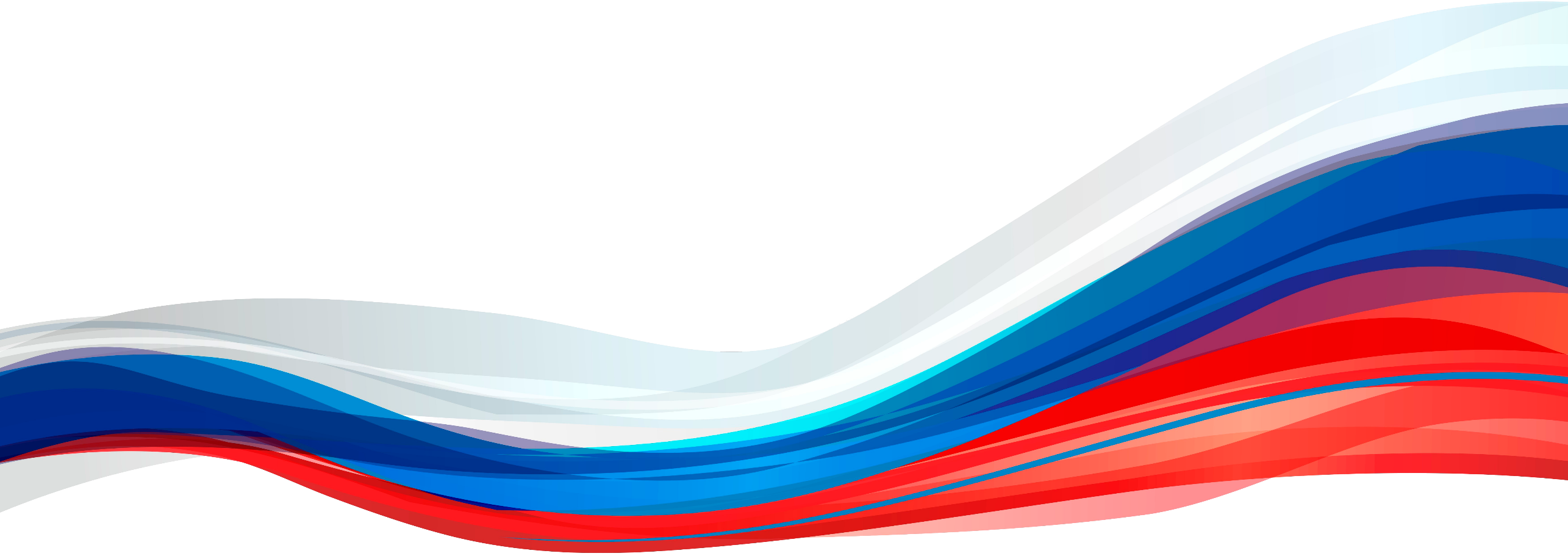 Акция «Дед Мороз в госпитале»
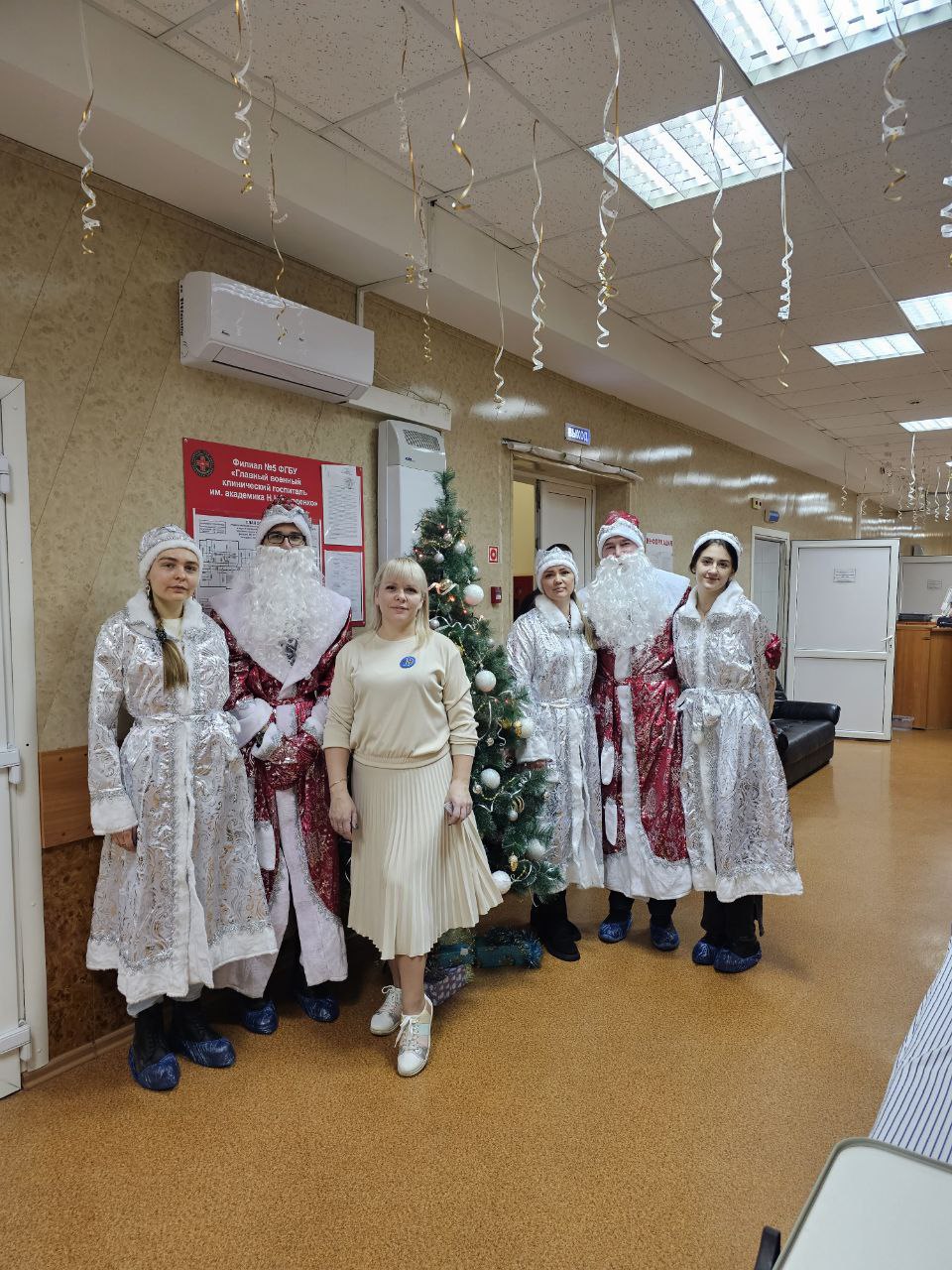 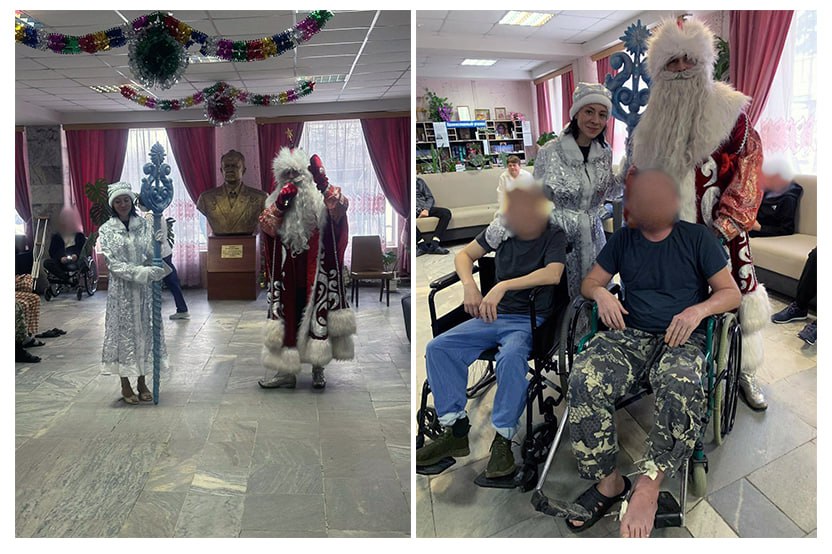 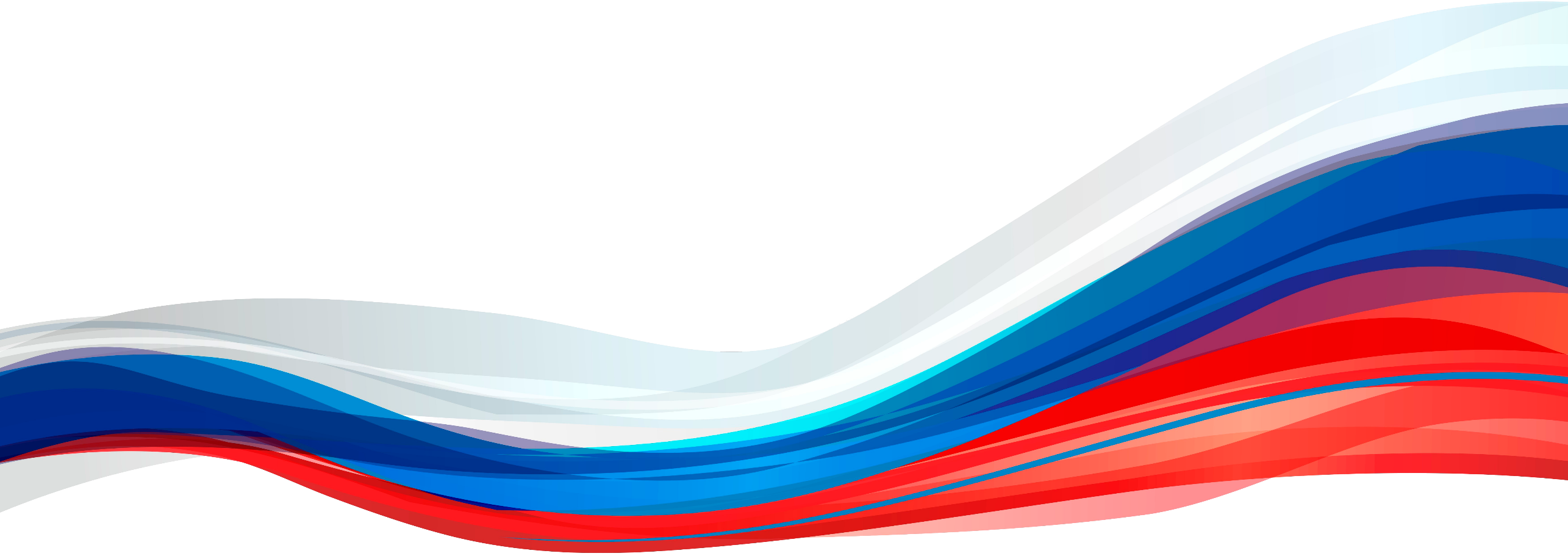 Комплектование подарков в офисе фонда к Новому году
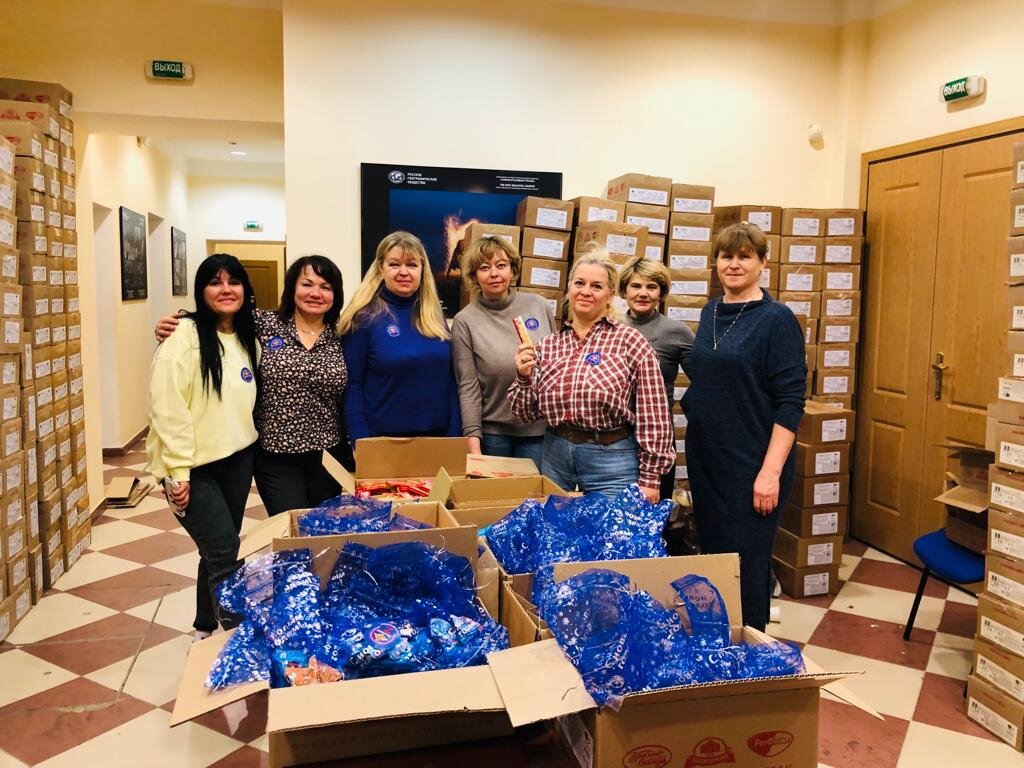 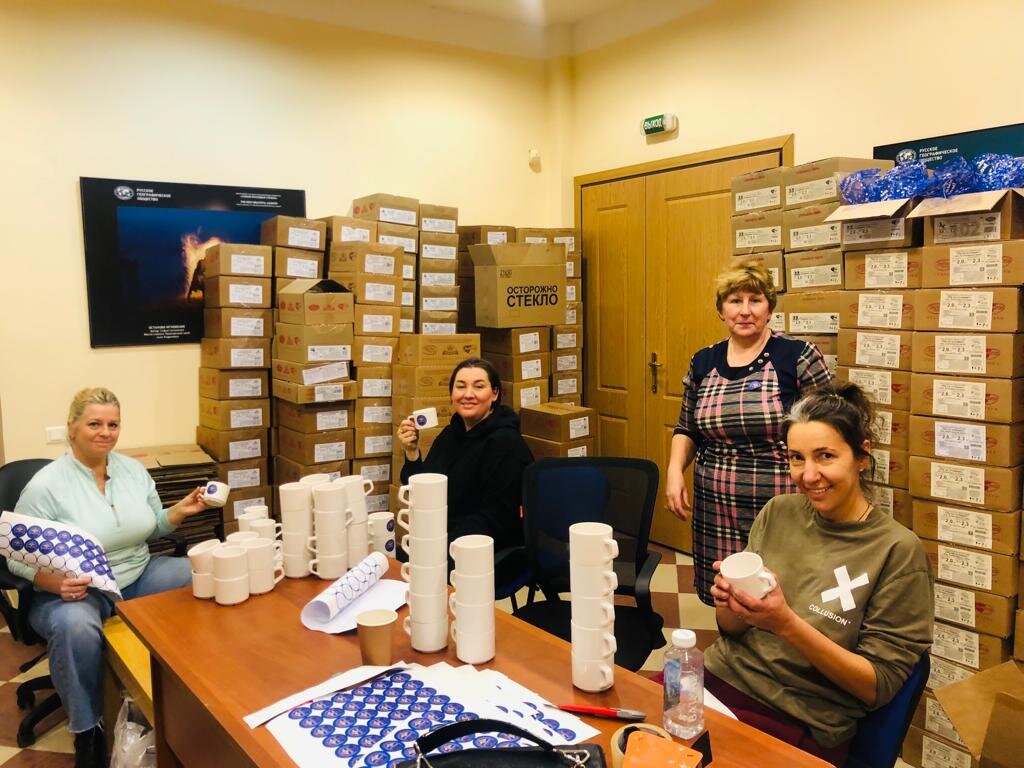 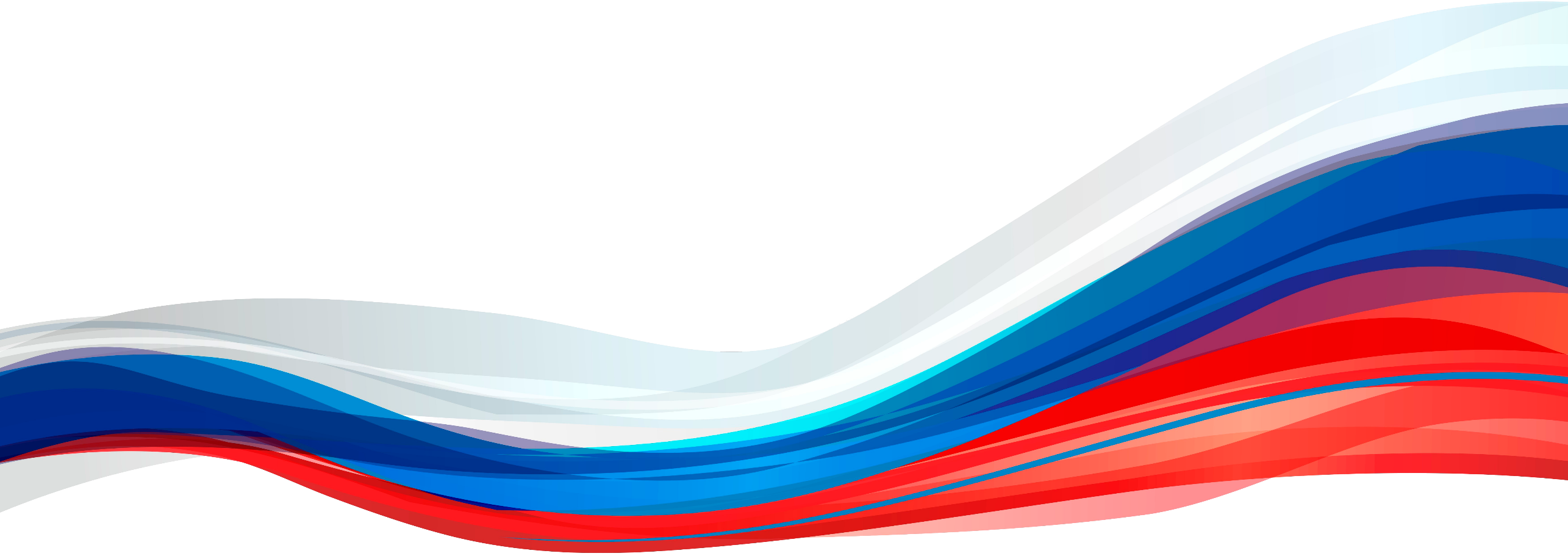 Военно-патриотическое воспитание молодежи
Проведено 38 встреч в военных училищах, школах, кадетских классах, пансионатах воспитанниц министерства обороны.
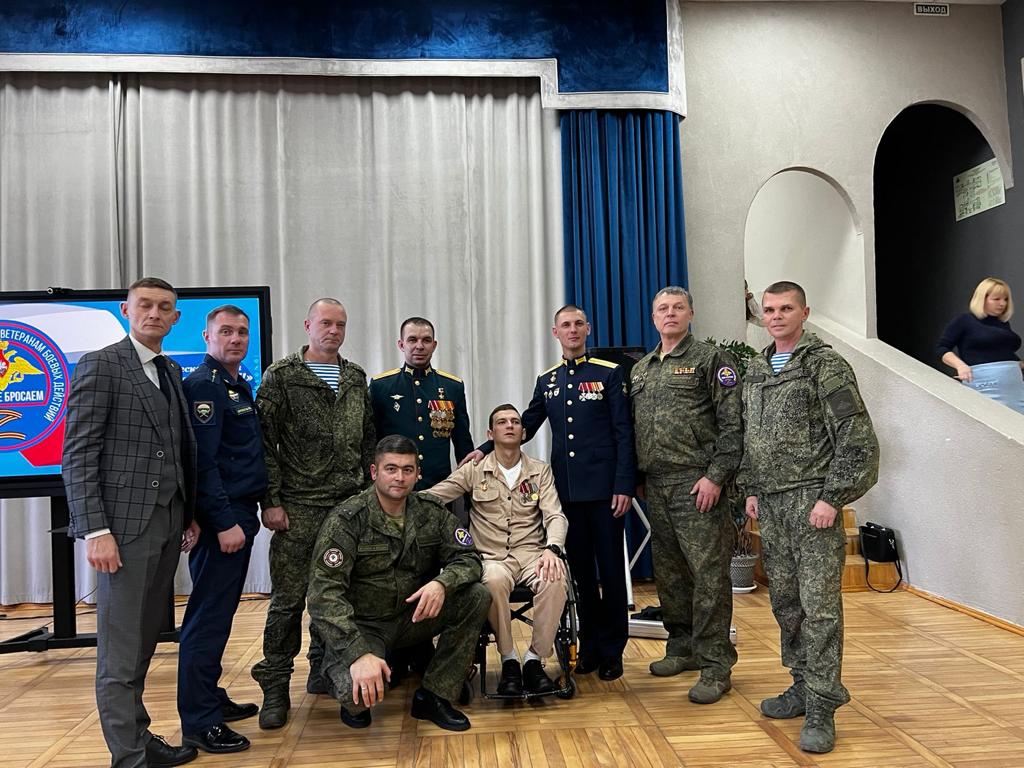 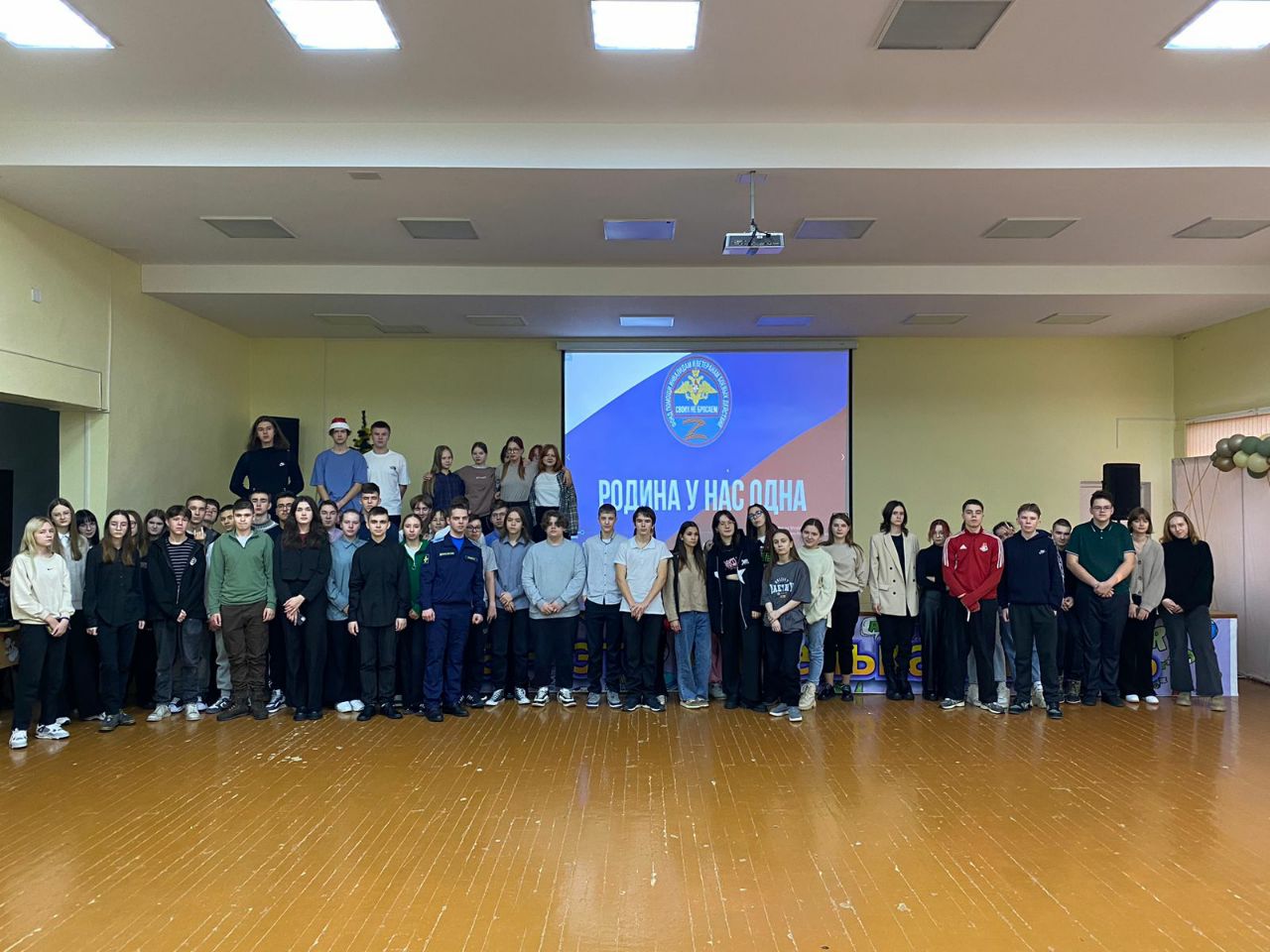 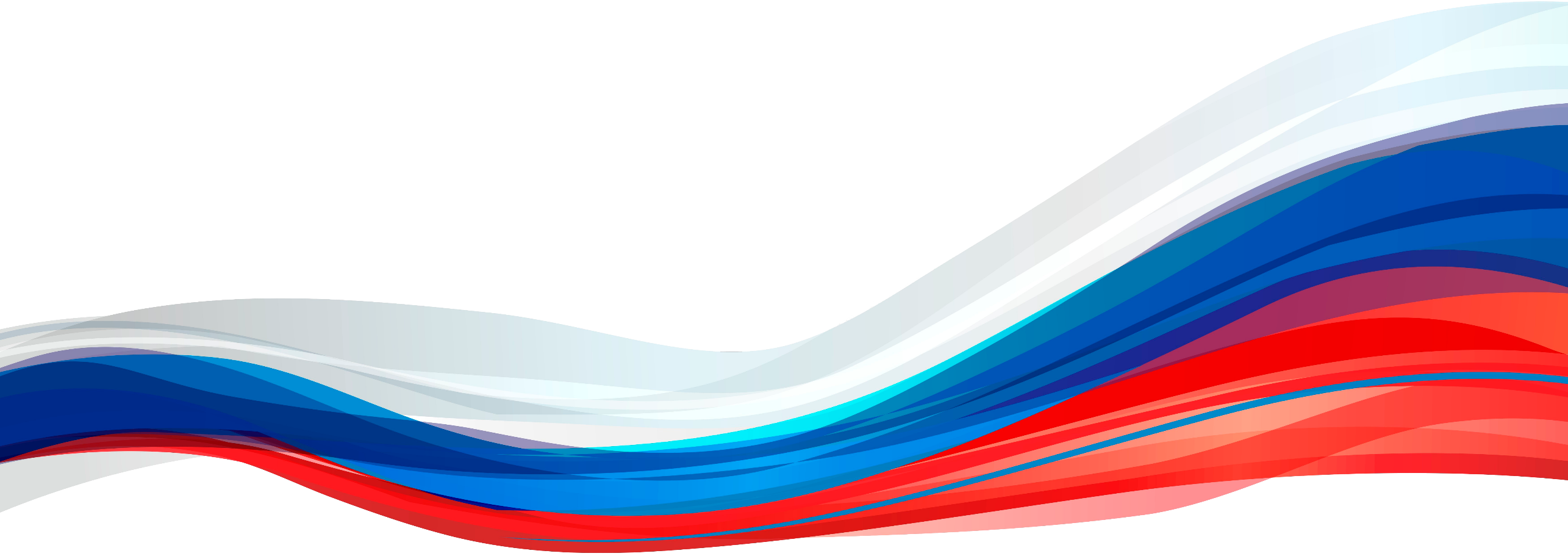 Военно-патриотическая работа среди молодежи
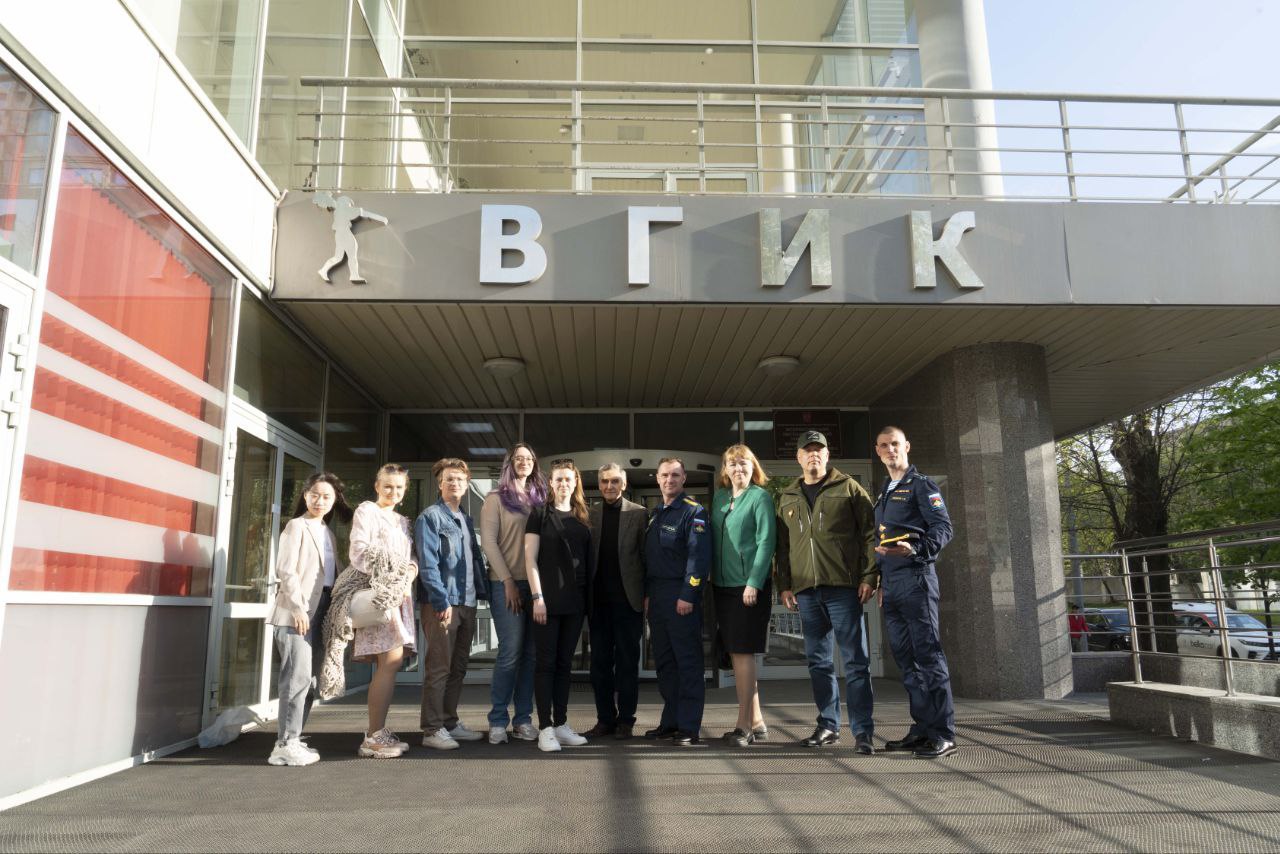 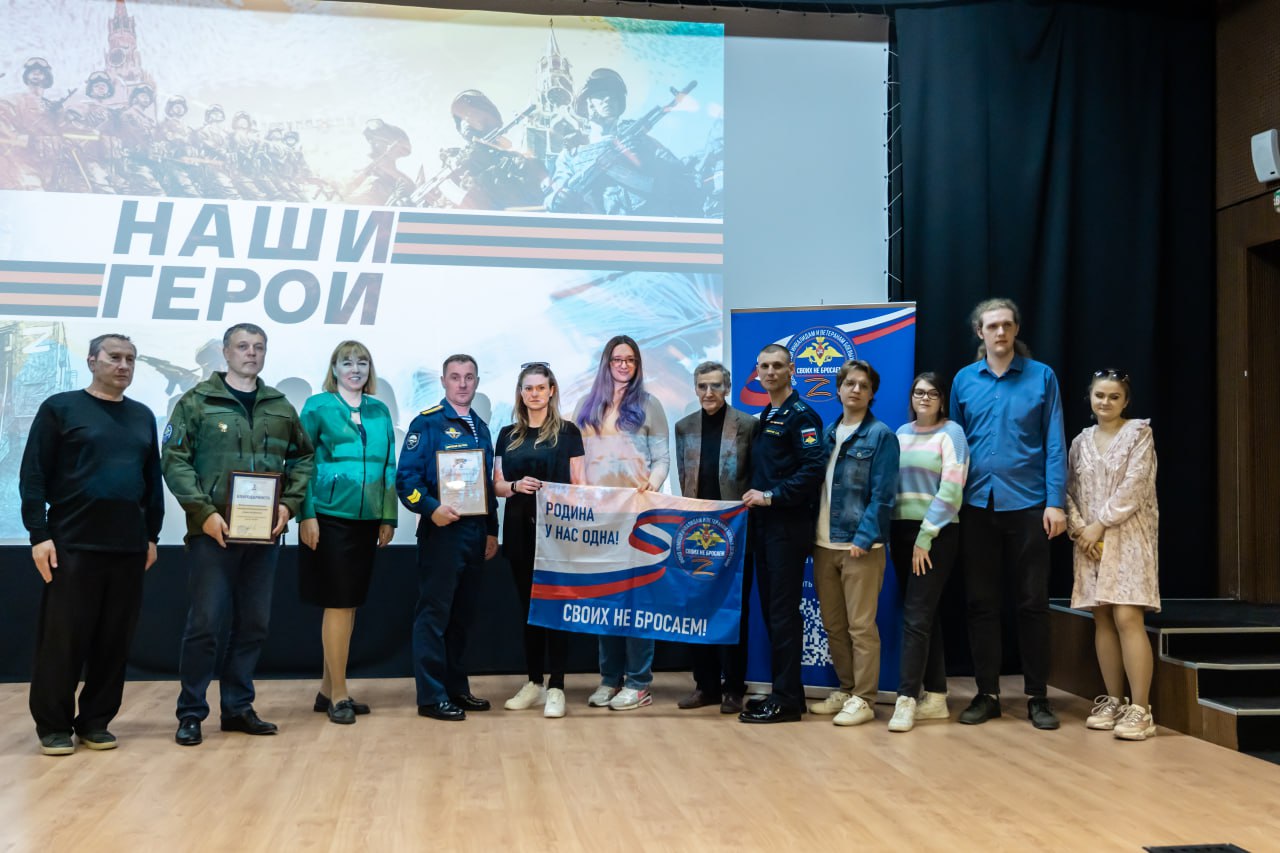 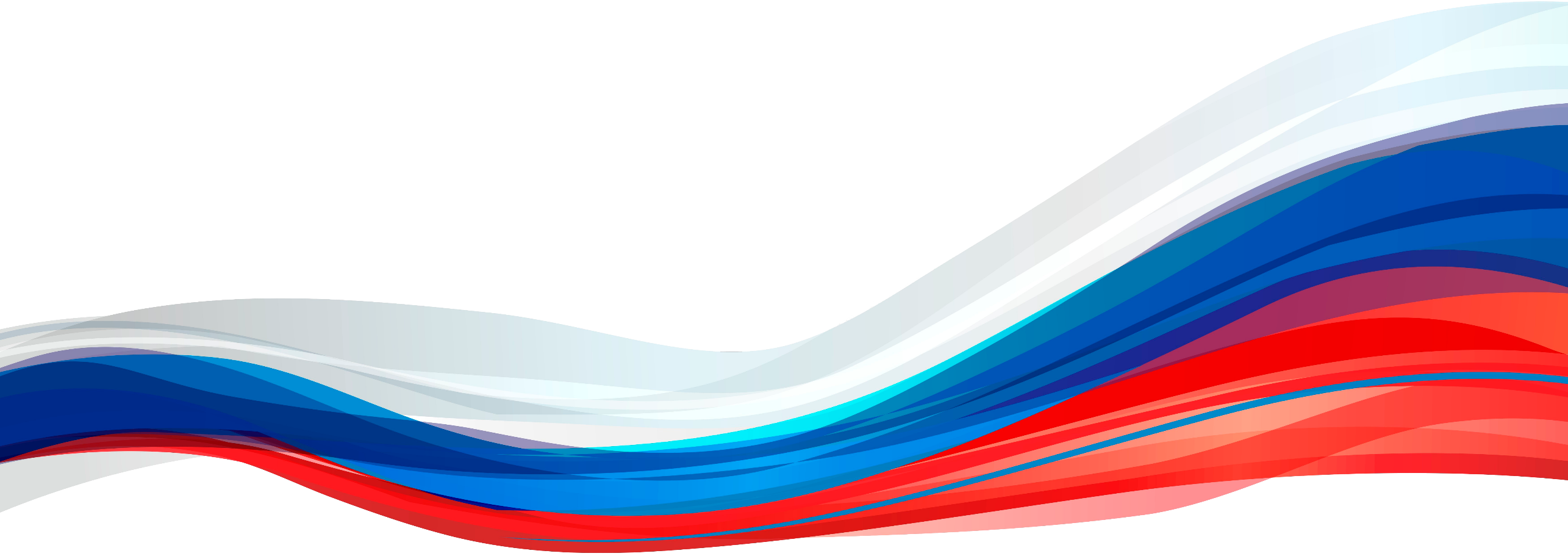 Проведено 10 операций в платных клиниках
Боец «Гора»			Доктор Цуканов		Капитан Дорохов
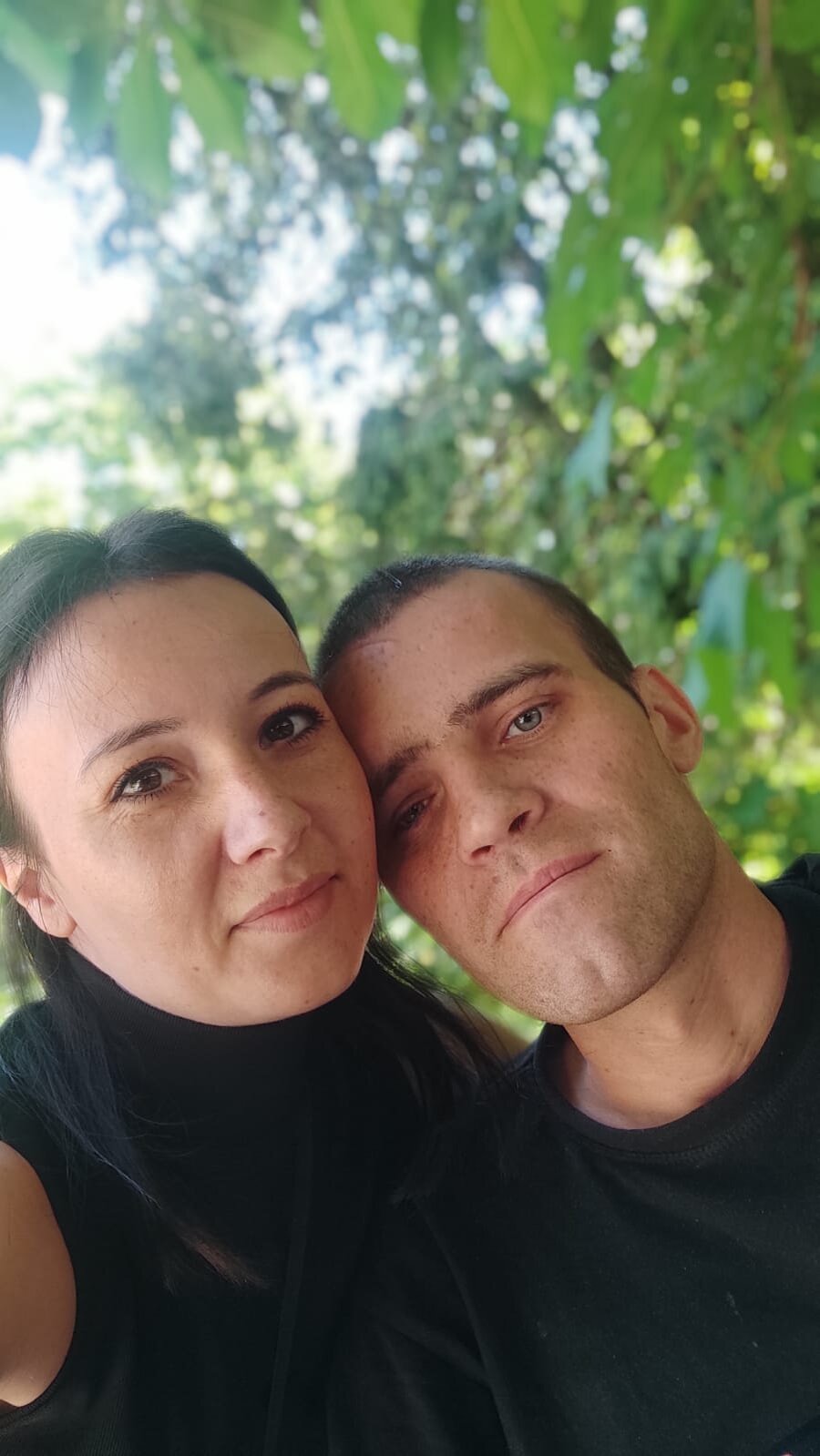 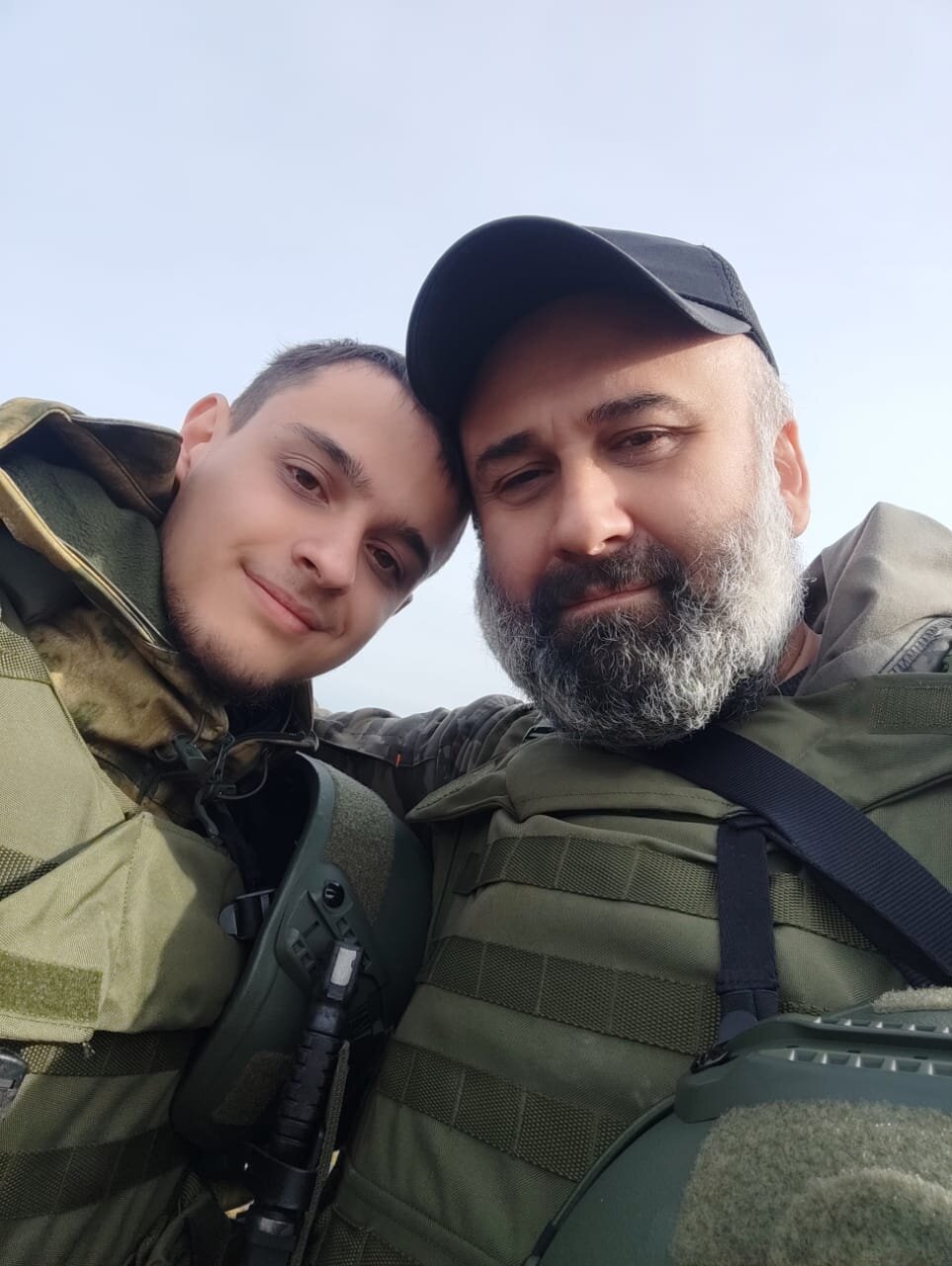 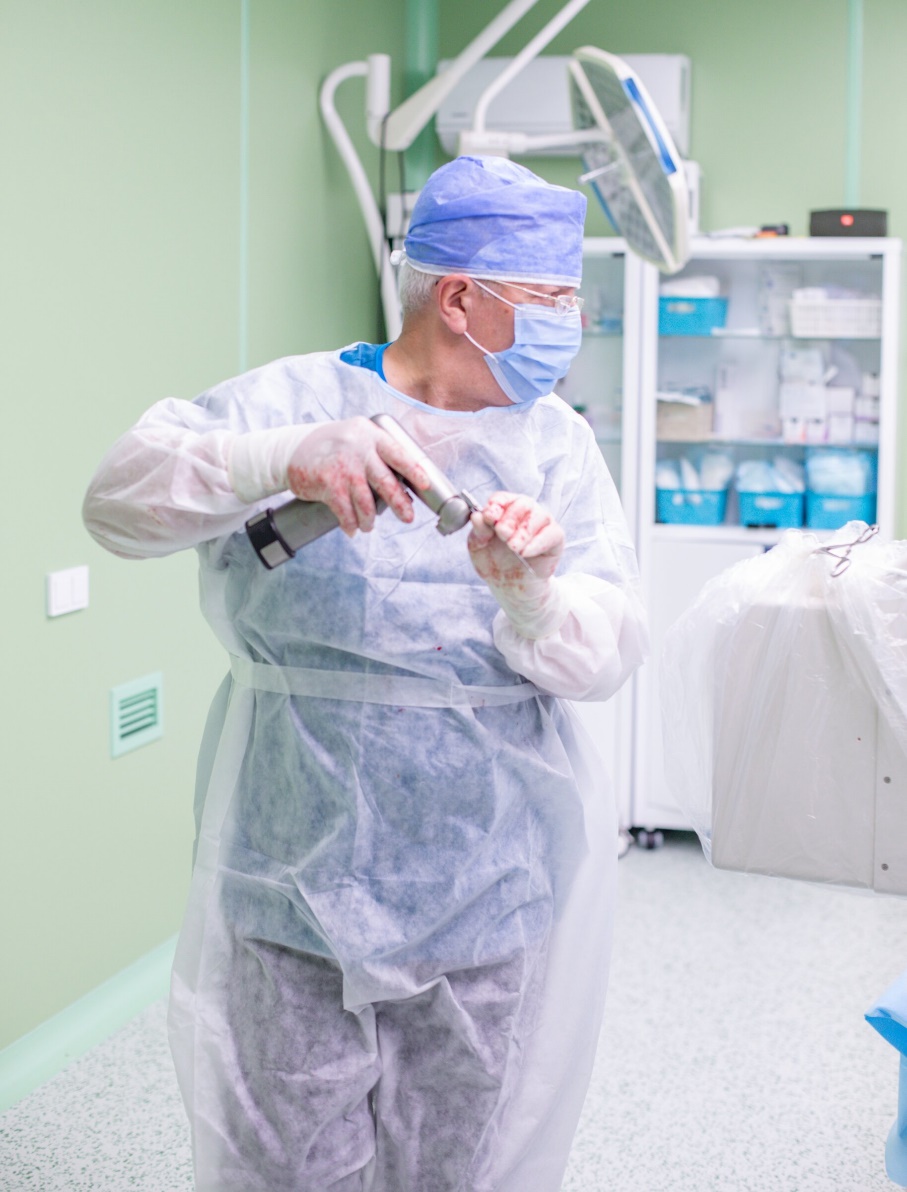 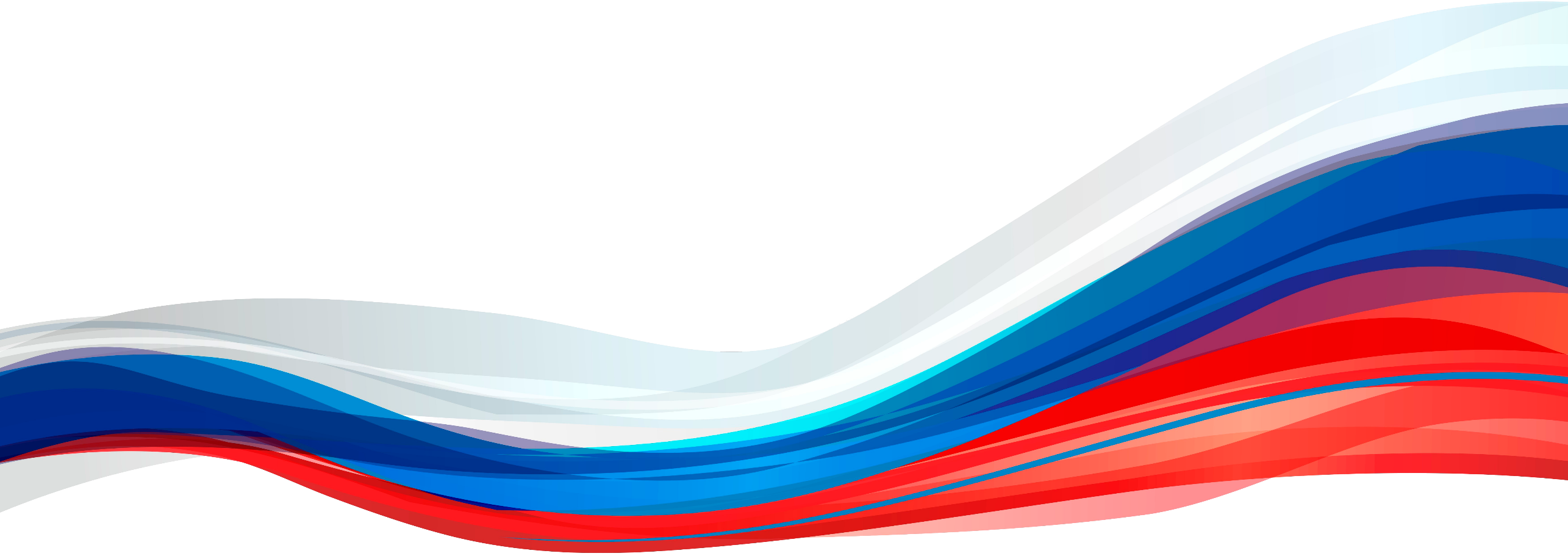 Трудоустройство и обучение
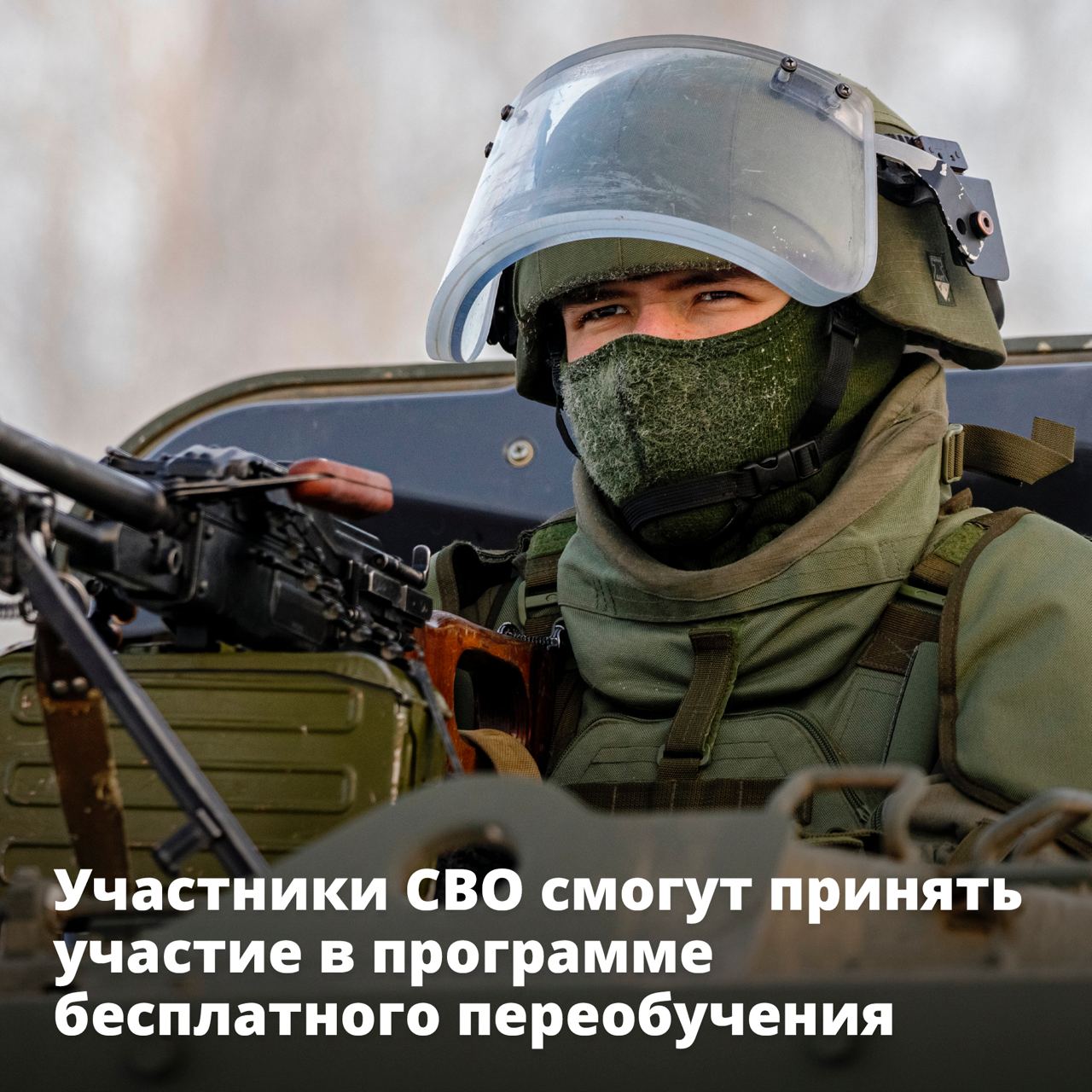 Трудоустроено на заводы ВПК - 5 человек
Прошли обучение работе 
с БПЛА в Реутове - 4 человека
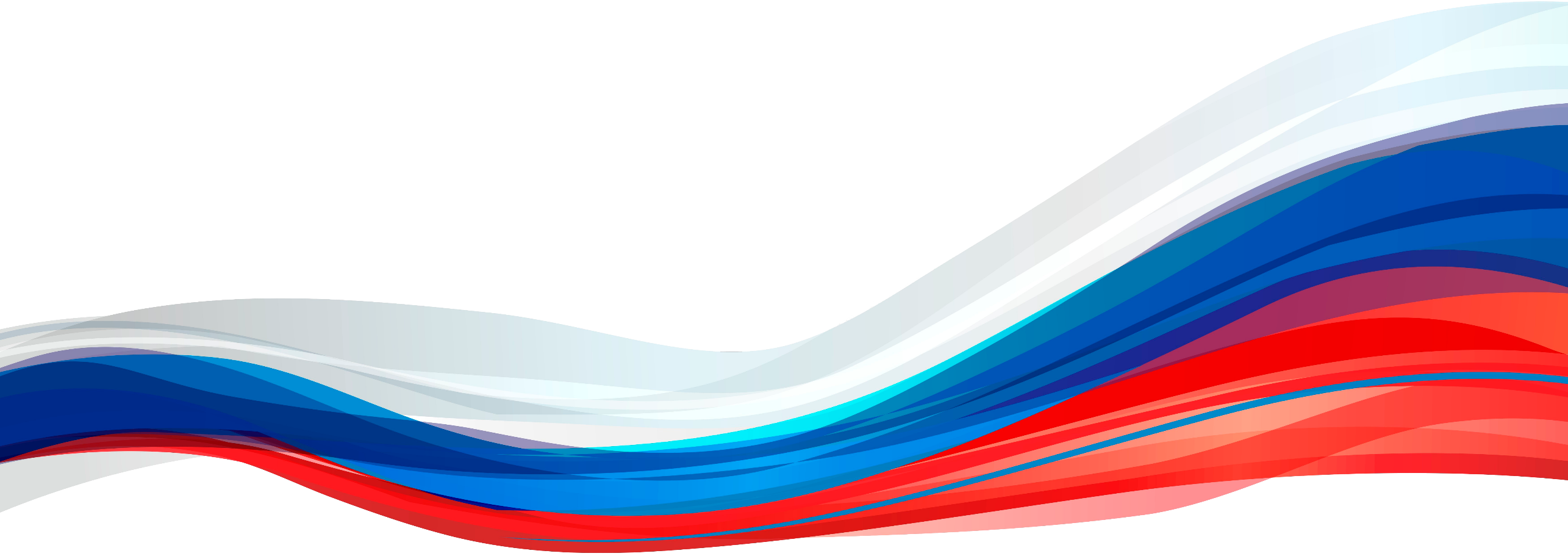 Предложение по работе на 2024 год
Создать отдельное направление по обучению и трудоустройству инвалидов войны.
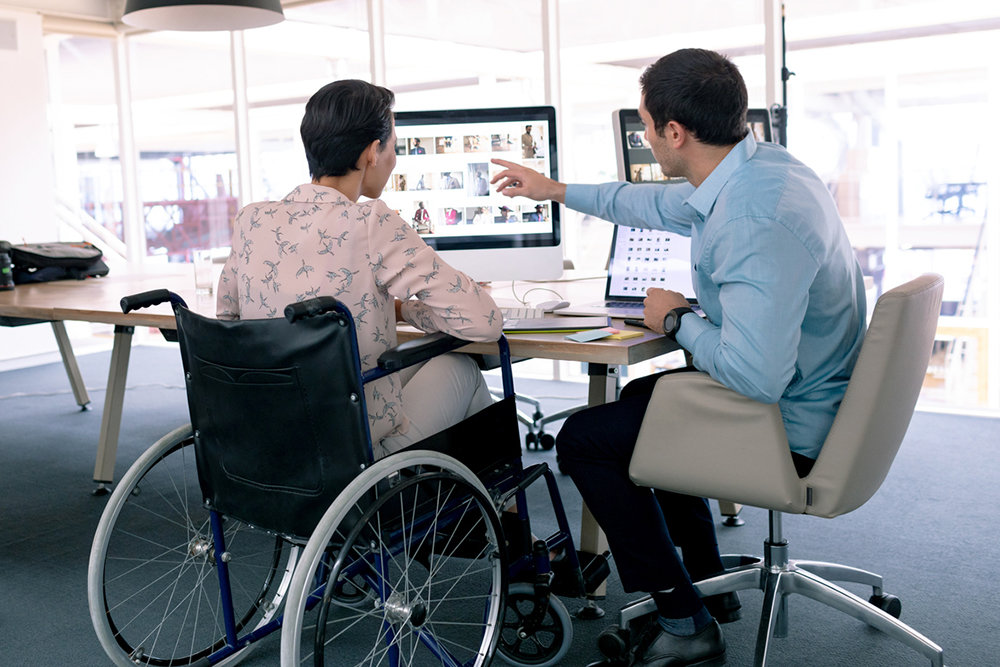 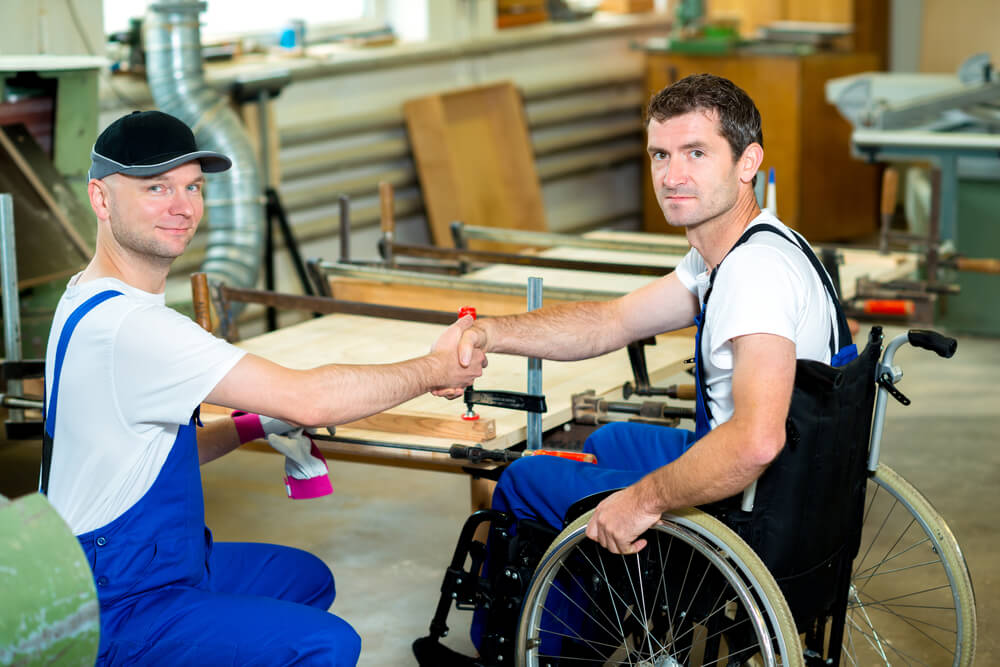 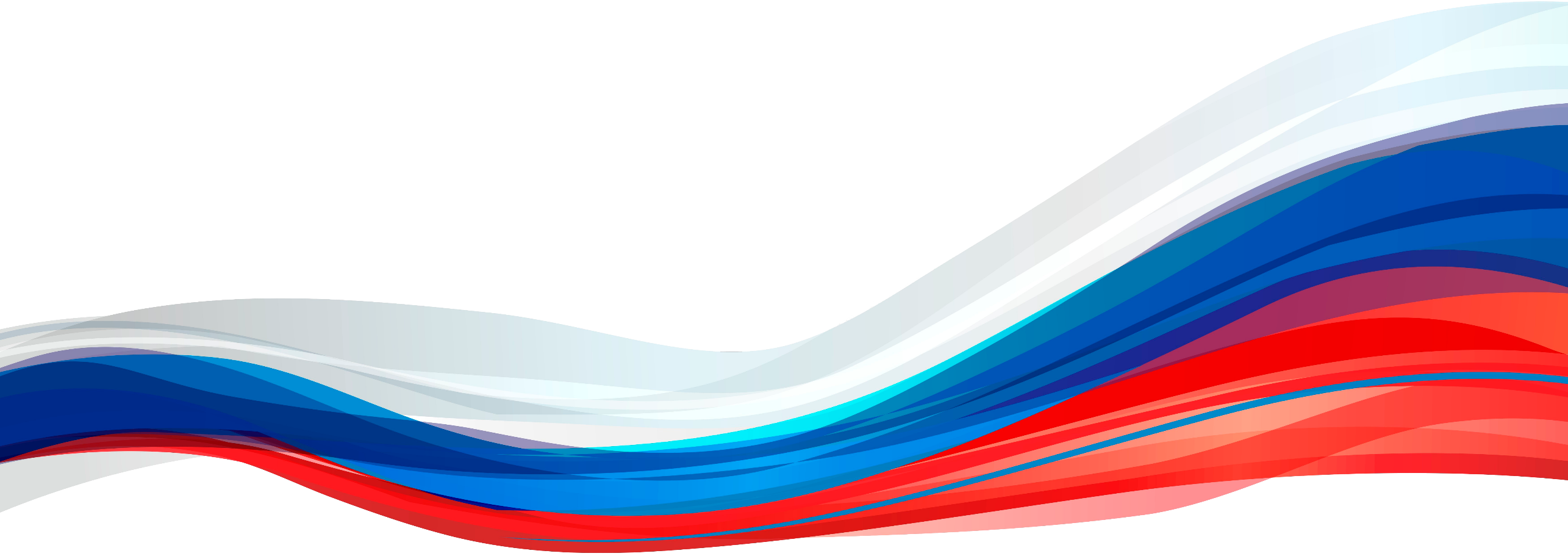 РОДИНА У НАС ОДНА!
НАС МНОГО!

СВОИХ НЕ БРОСАЕМ!
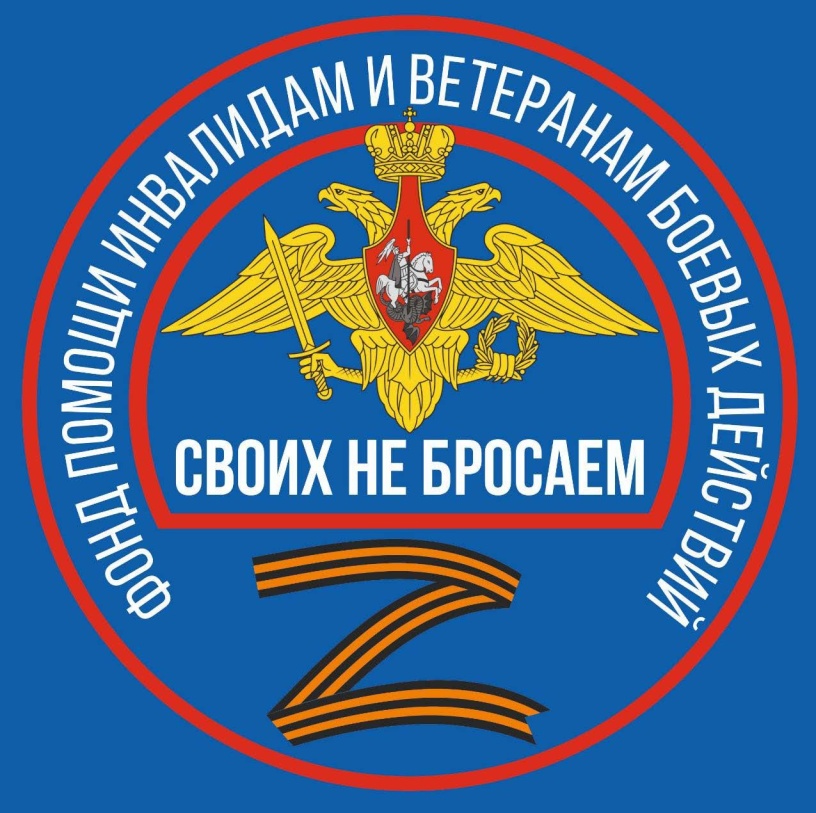 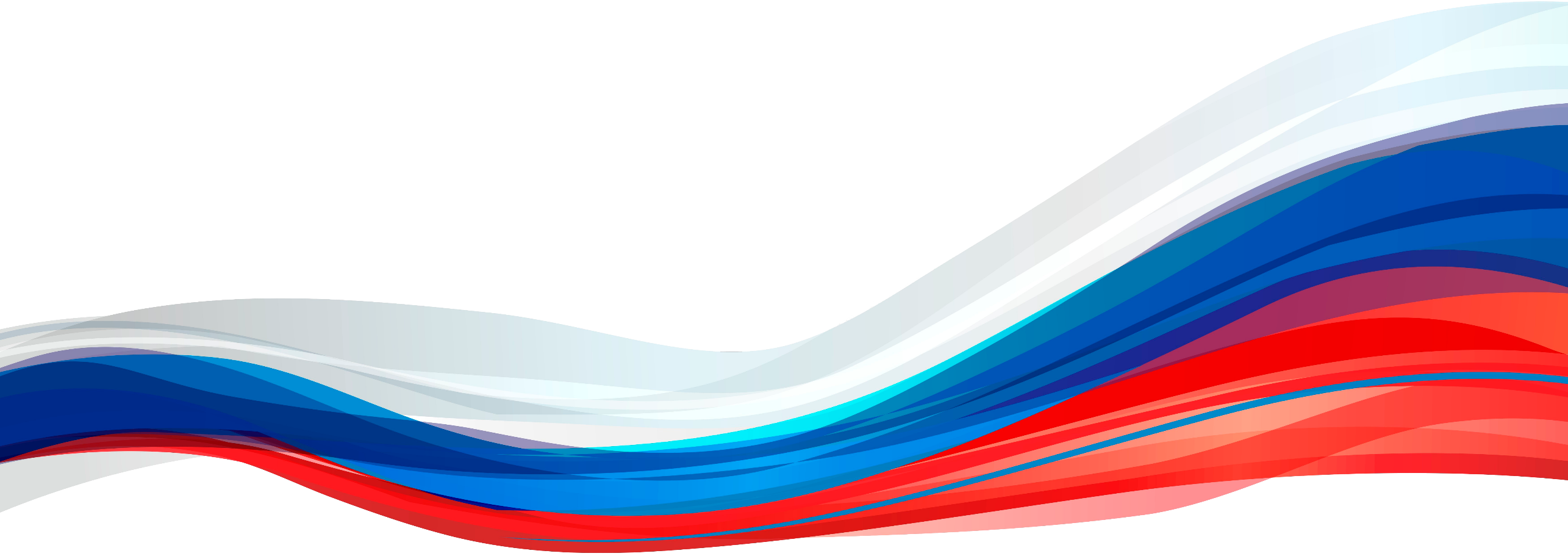